МИНИСТЕРСТВО ОБРАЗОВАНИЯ РЕСПУБЛИКИ МОРДОВИЯ
ПОРТФОЛИОКузнецовой Ольги Геннадьевны

воспитателя МБДОУ «Дубенский детский сад комбинированного  вида «Солнышко»   обособленное структурное подразделение «Поводимовский детский сад  «Солнышко» 




                2022г.
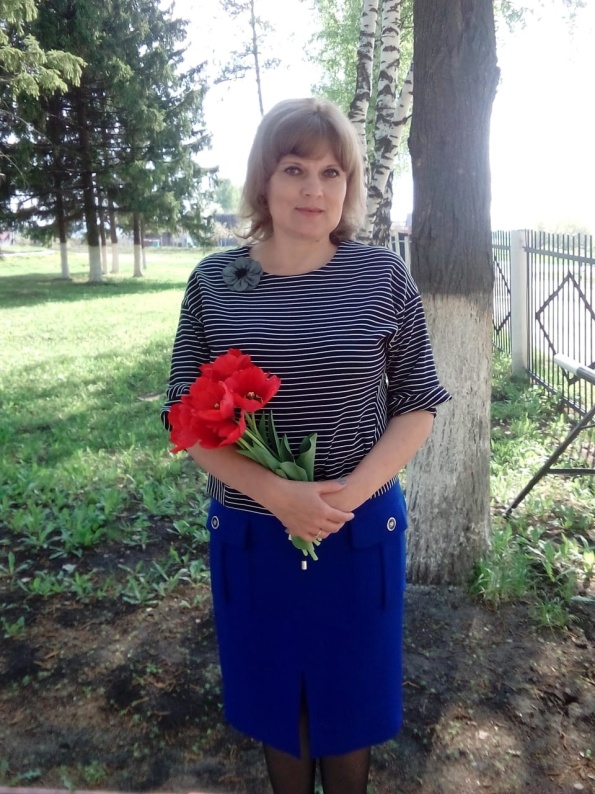 Дата рождения :  11 июля 1978 г.Профессиональное образование: средне-специальное, 1998 г., Ичалковское педагогическое училище С.М.Кирова,  «учитель начальных классов» Диплом СБ №  0724308Стаж педагогической работы (по специальности): 18  летОбщий трудовой стаж: 26 летДата последней аттестации: 22.03.2018 г.
Сайт воспитателя             
Кузнецовой Ольги Геннадьевны
Сайт МБДОУ «Дубенский детский сад комбинированного  вида «Солнышко»  структурное подразделение «Поводимовский детский сад  «Солнышко» http://dspovdub.schoolrm.ru
УЧАСТИЕ В ИННОВАЦИОННОЙ (ЭКСПЕРИМЕНТАЛЬНОЙ) ДЕЯТЕЛЬНОСТИ.
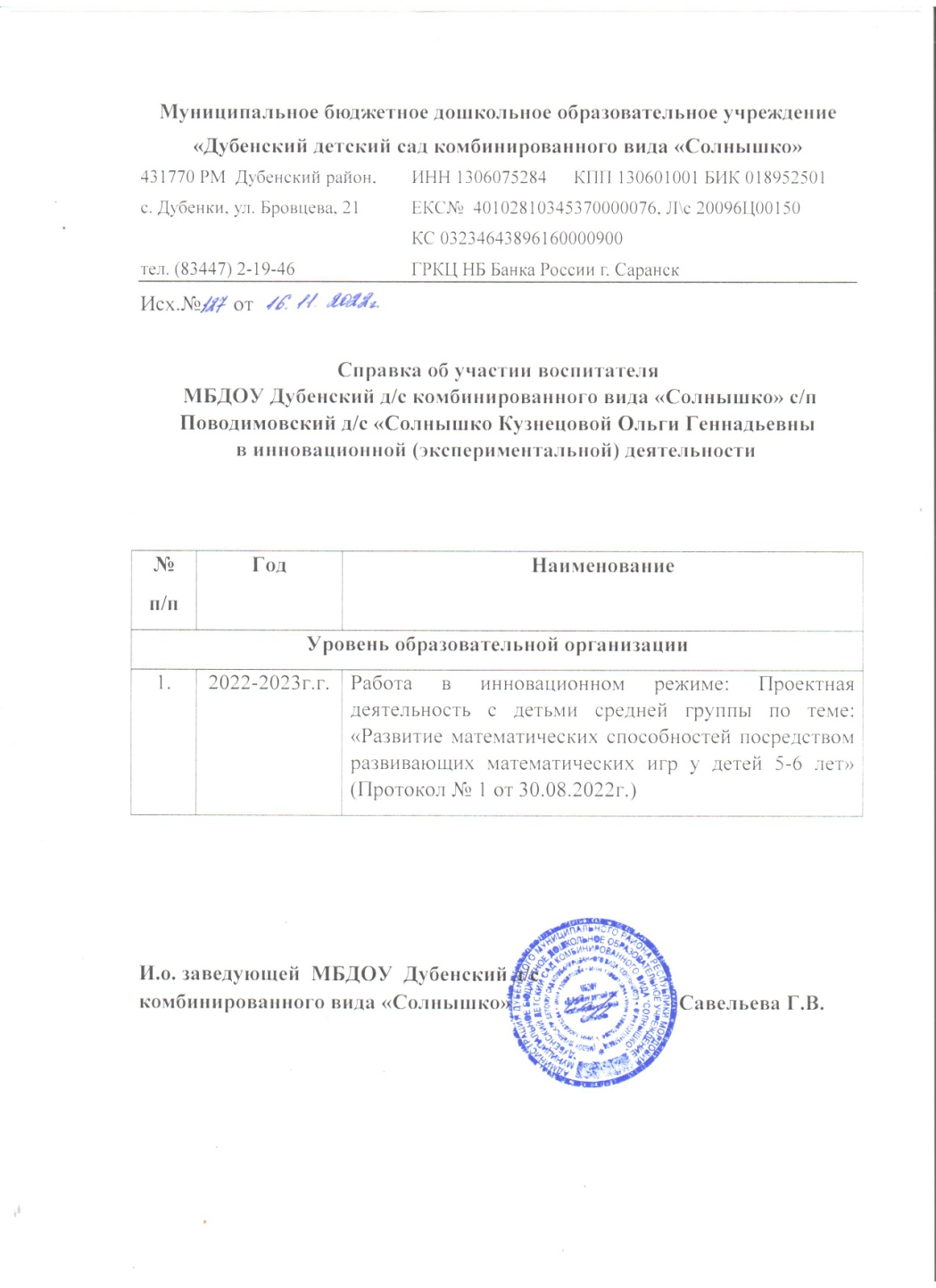 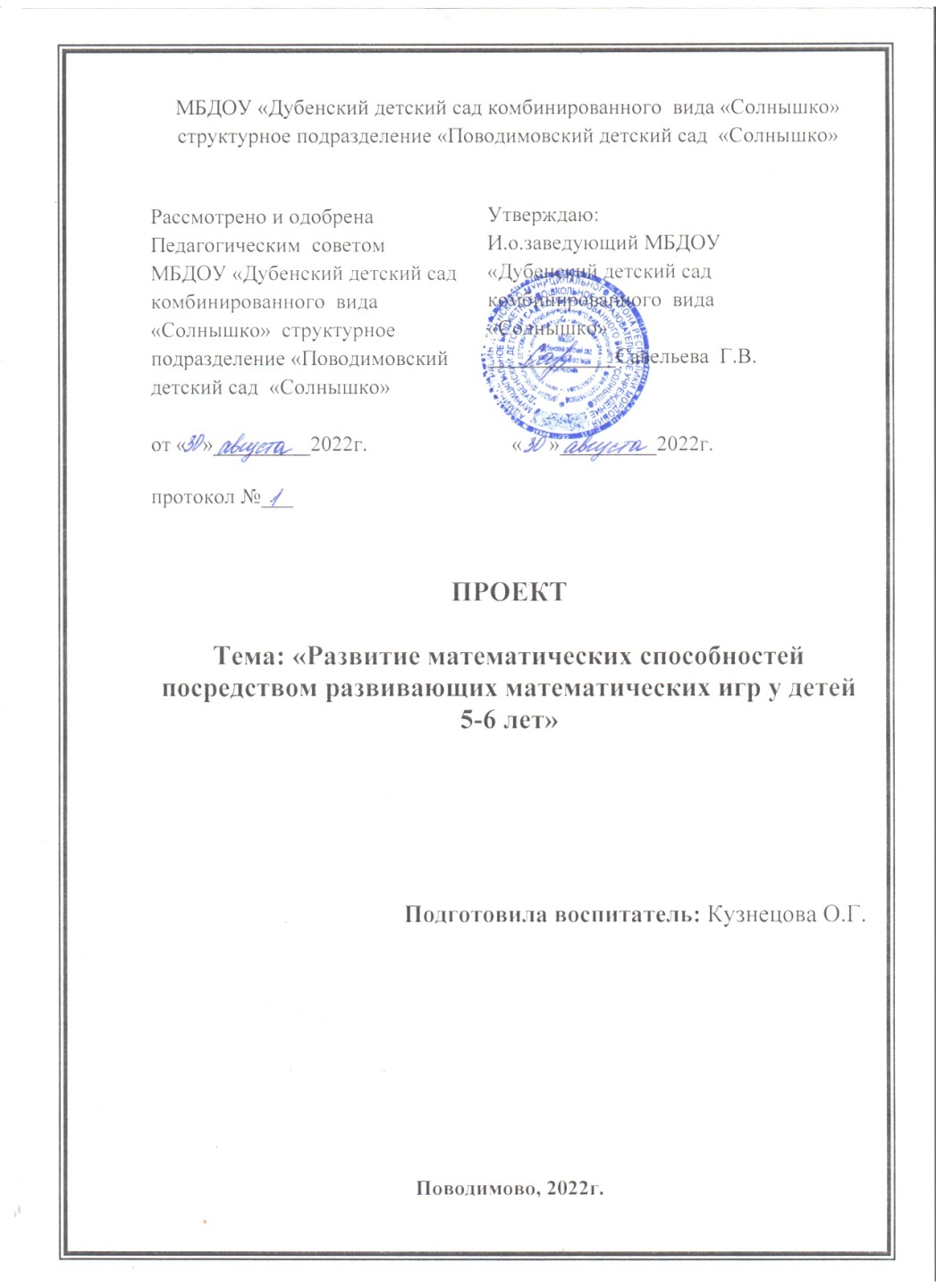 НАЛИЧИЕ ПУБЛИКАЦИЙ.
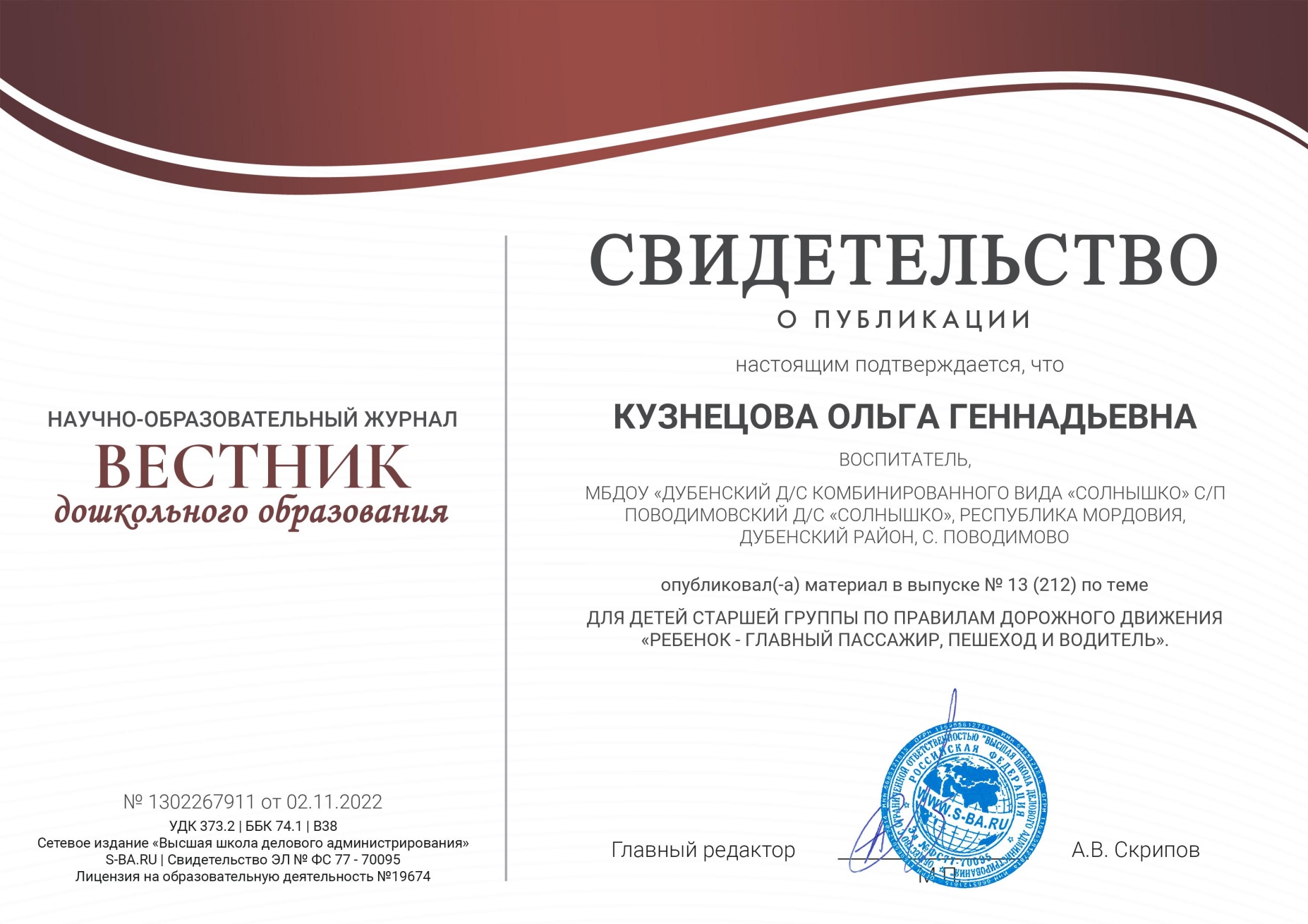 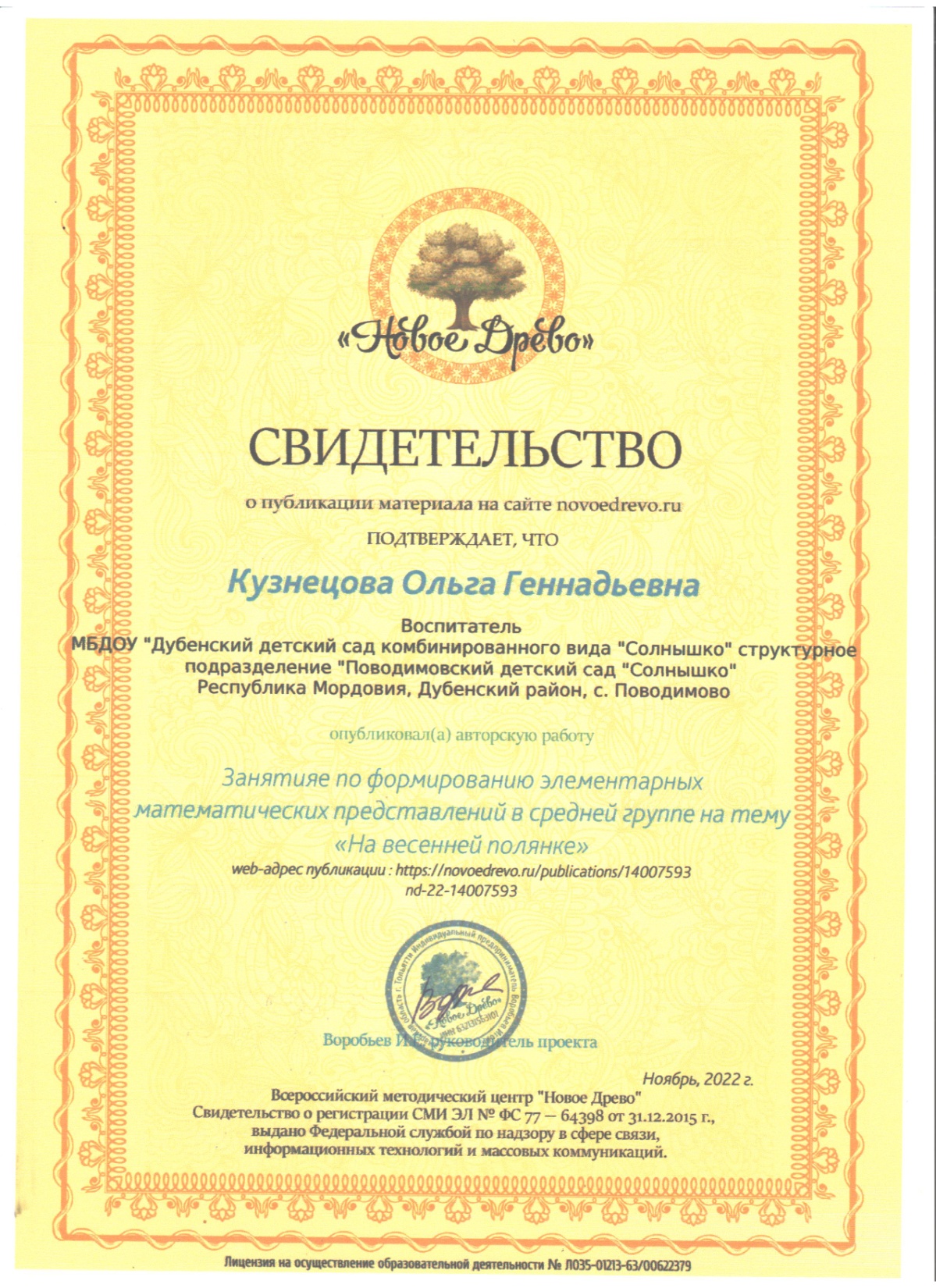 РЕЗУЛЬТАТЫ 
УЧАСТИЯ 
ВОСПИТАННИКОВ В -КОНКУРСАХ;-ВЫСТАВКАХ;-ТУРНИРАХ;-СОРЕВНОВАНИЯХ;-АКЦИЯХ;-ФЕСТИВАЛЯХ.
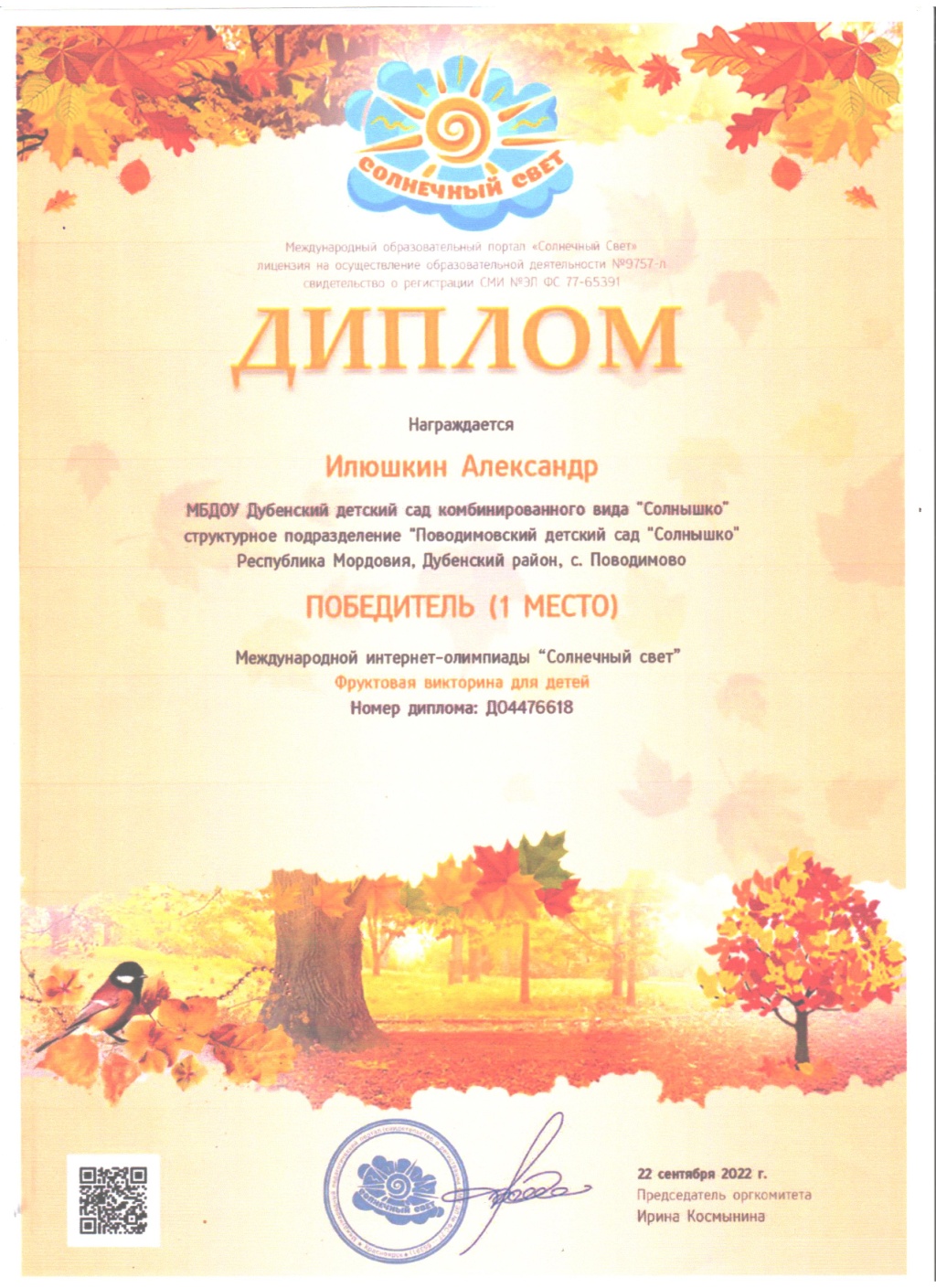 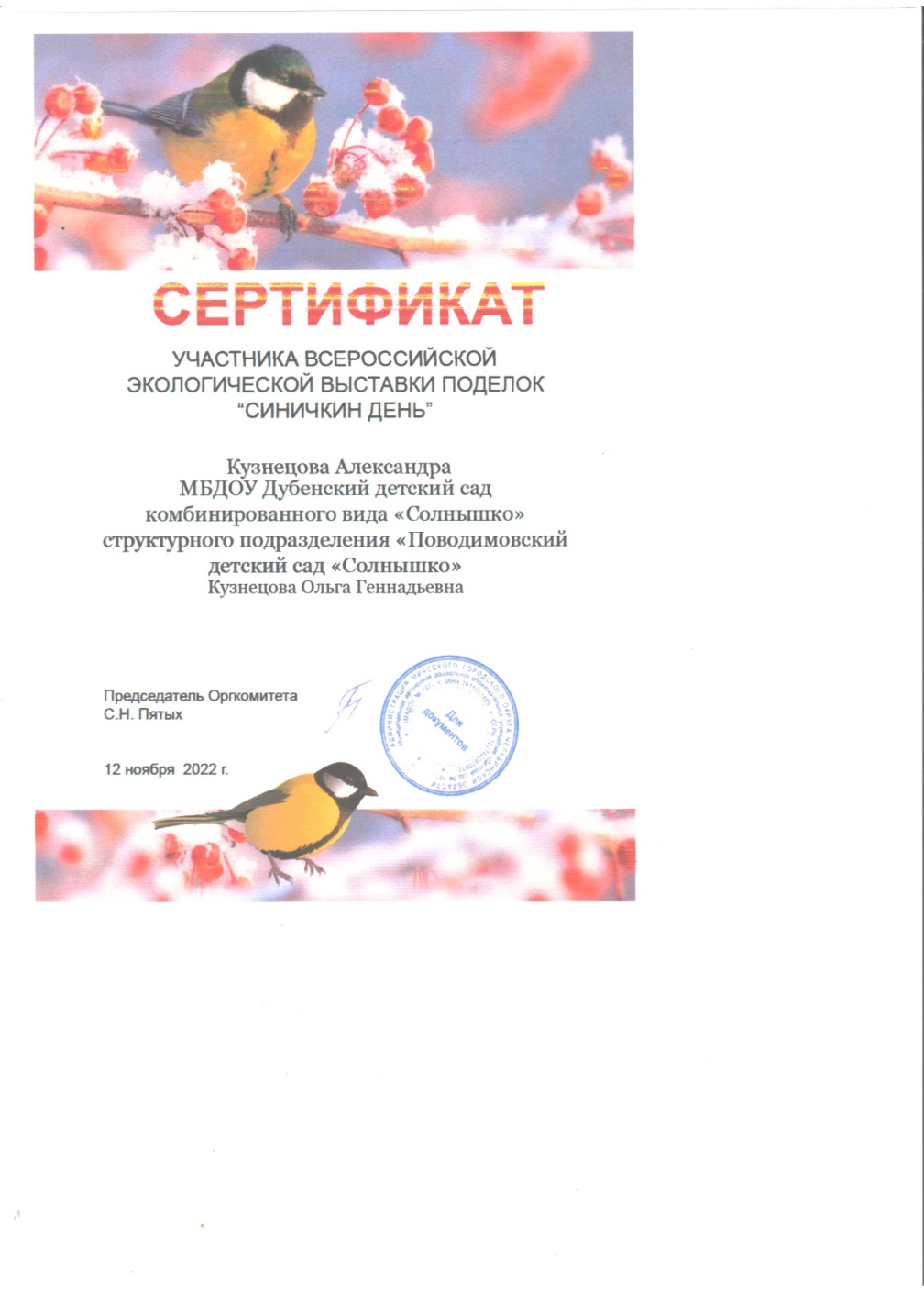 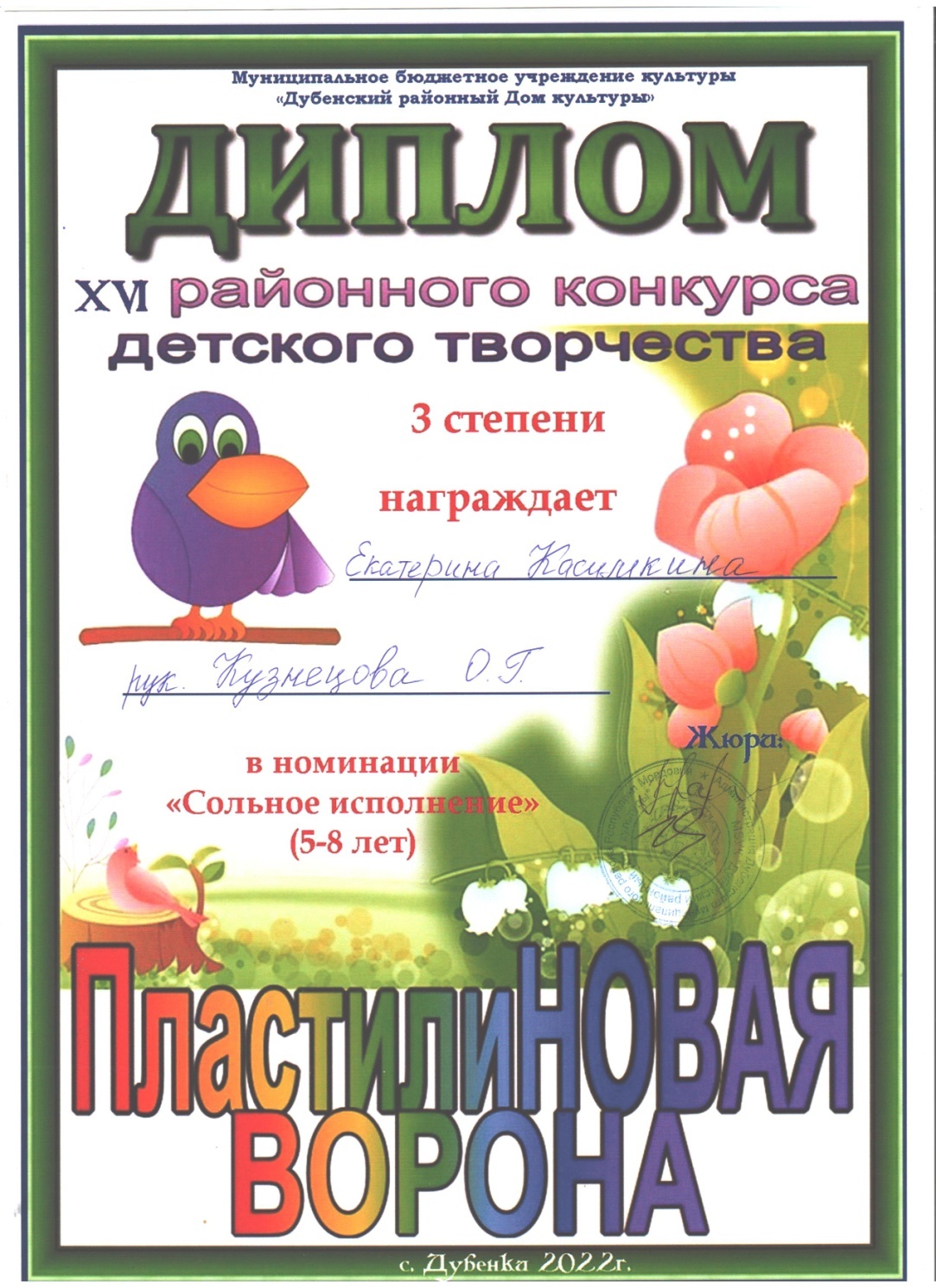 ВЫСТУПЛЕНИЯ НА ЗАСЕДАНИЯХ МЕТОДИЧЕСКИХ СОВЕТОВ, НАУЧНО-ПРАКТИЧЕСКИХ КОНФЕРЕНЦИЯХ, ПЕДАГОГИЧЕСКИХ ЧТЕНИЯХ, СЕМИНАРАХ, СЕКЦИЯХ,  ФОРУМАХ, РАДИОПЕРЕДАЧАХ.
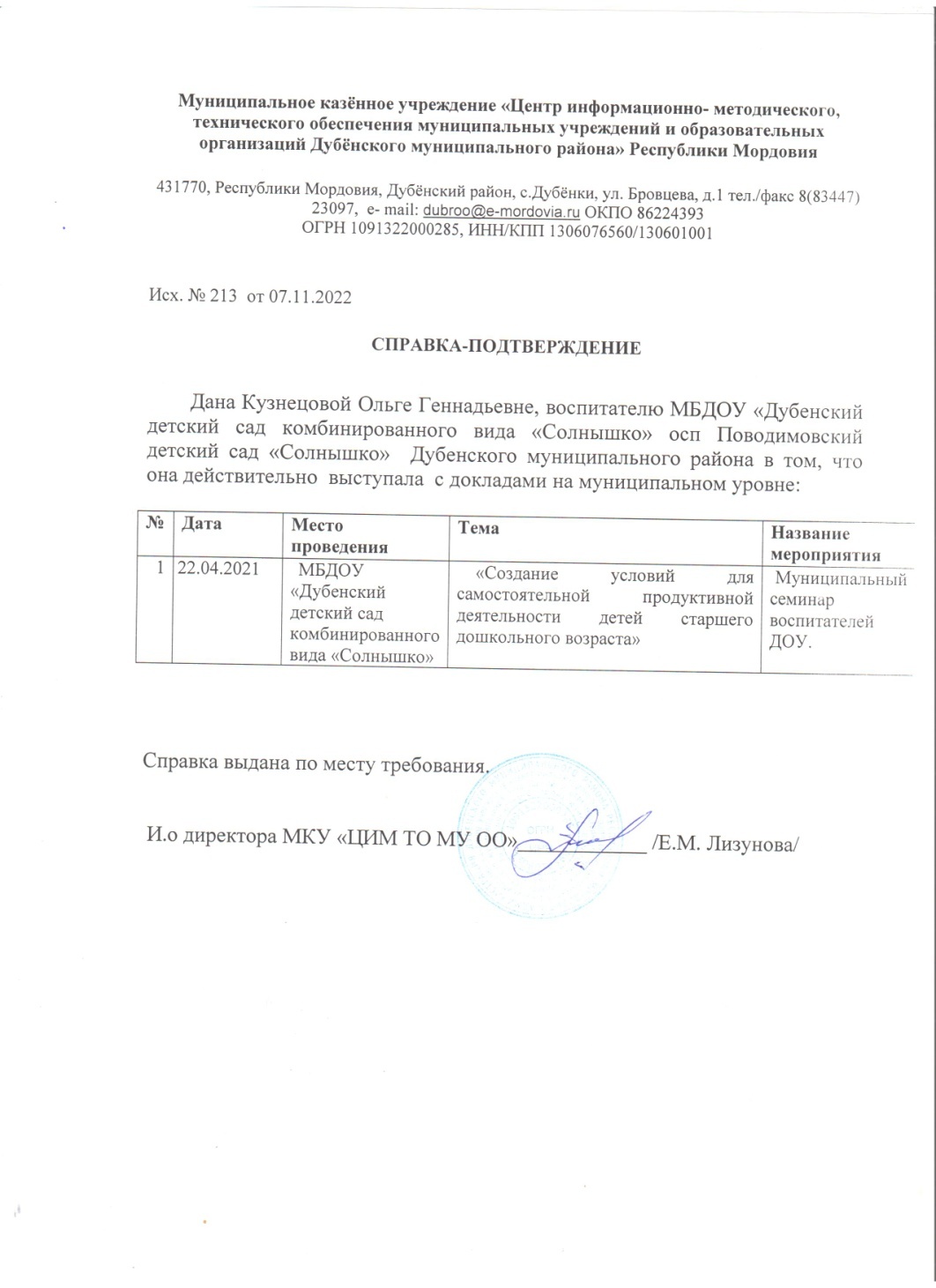 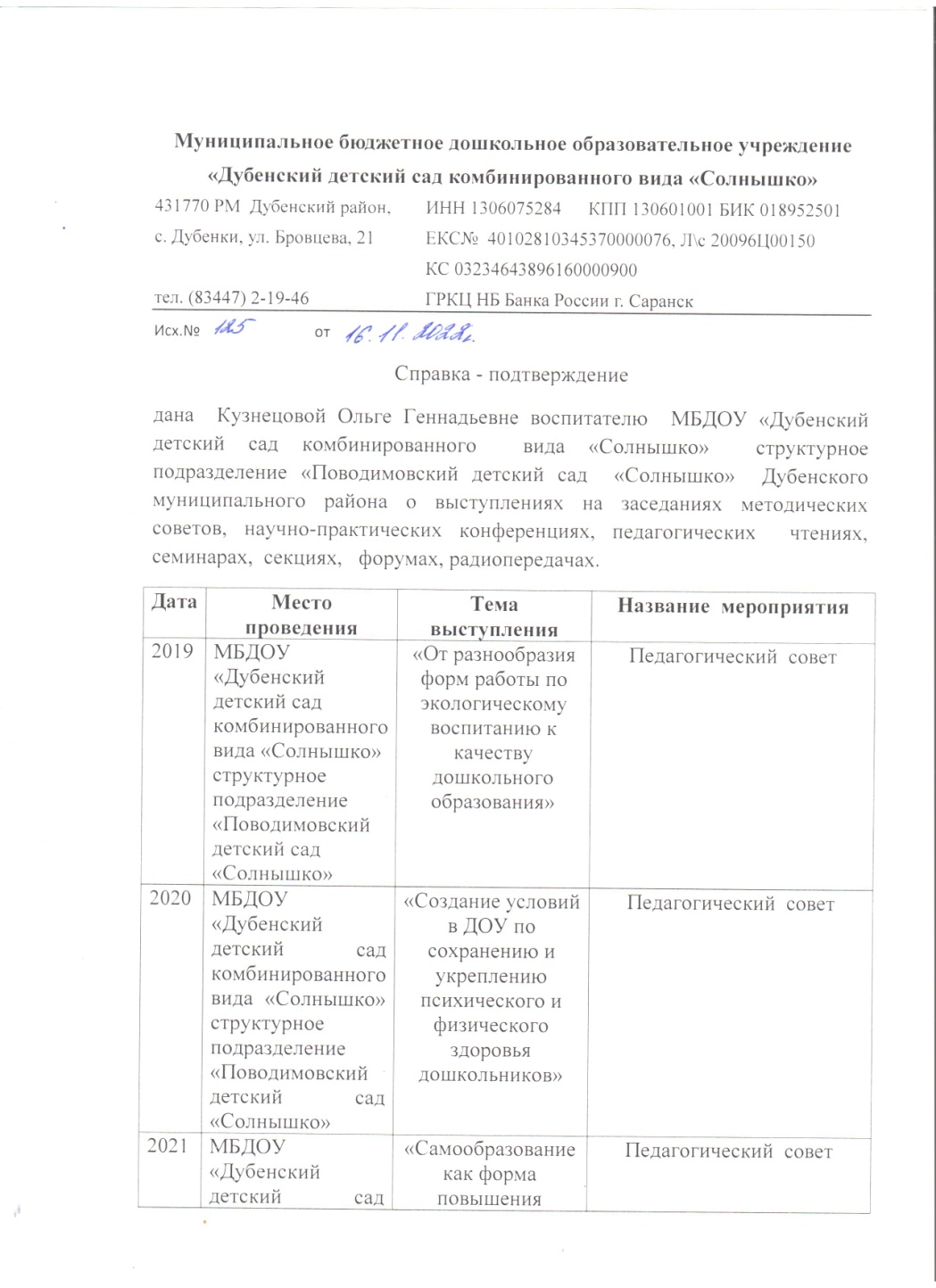 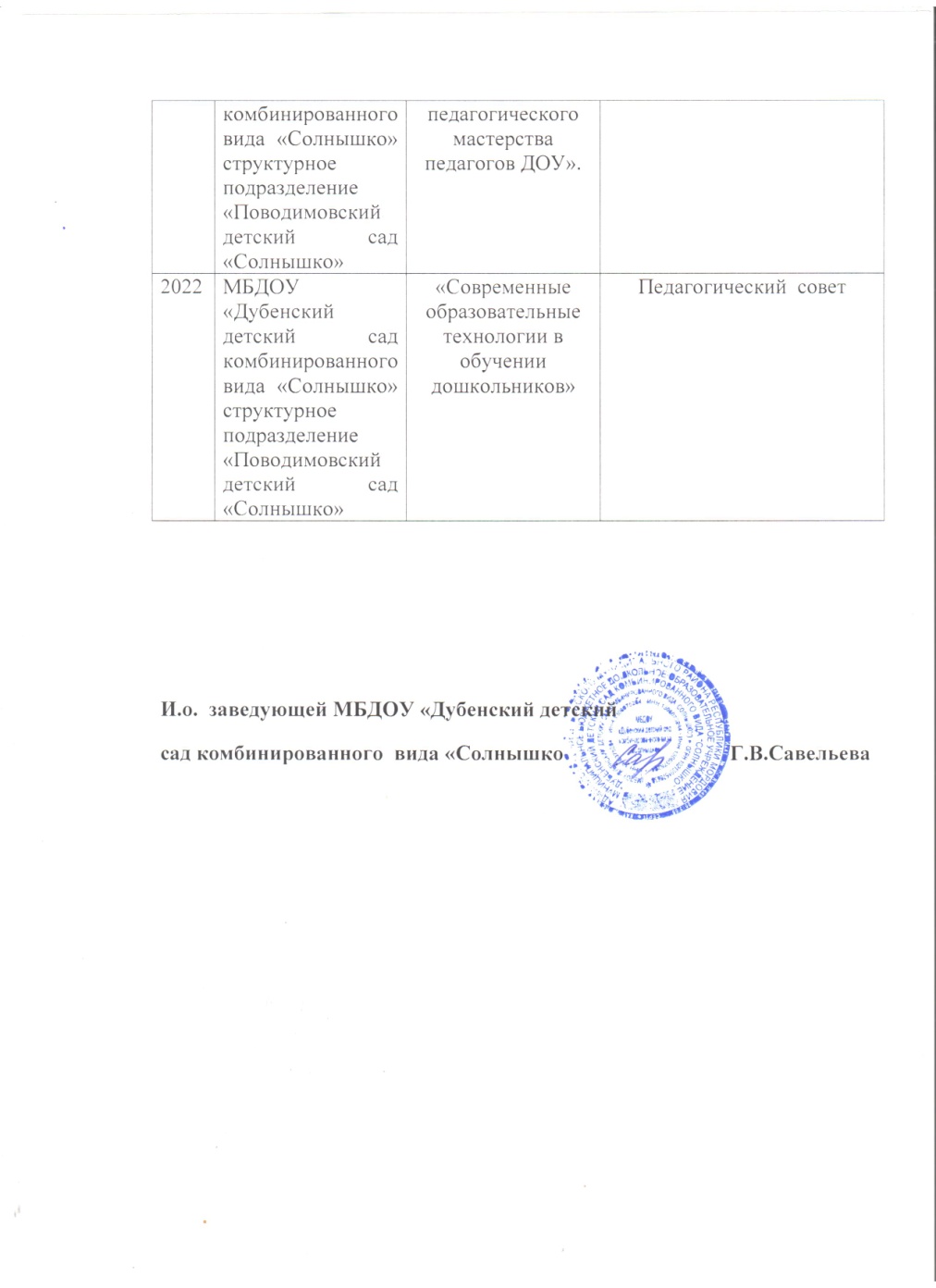 ПРОВЕДЕНИЕ ОТКРЫТЫХ ЗАНЯТИЙ, МАСТЕР – КЛАССОВ, МЕРОПРИЯТИЙ
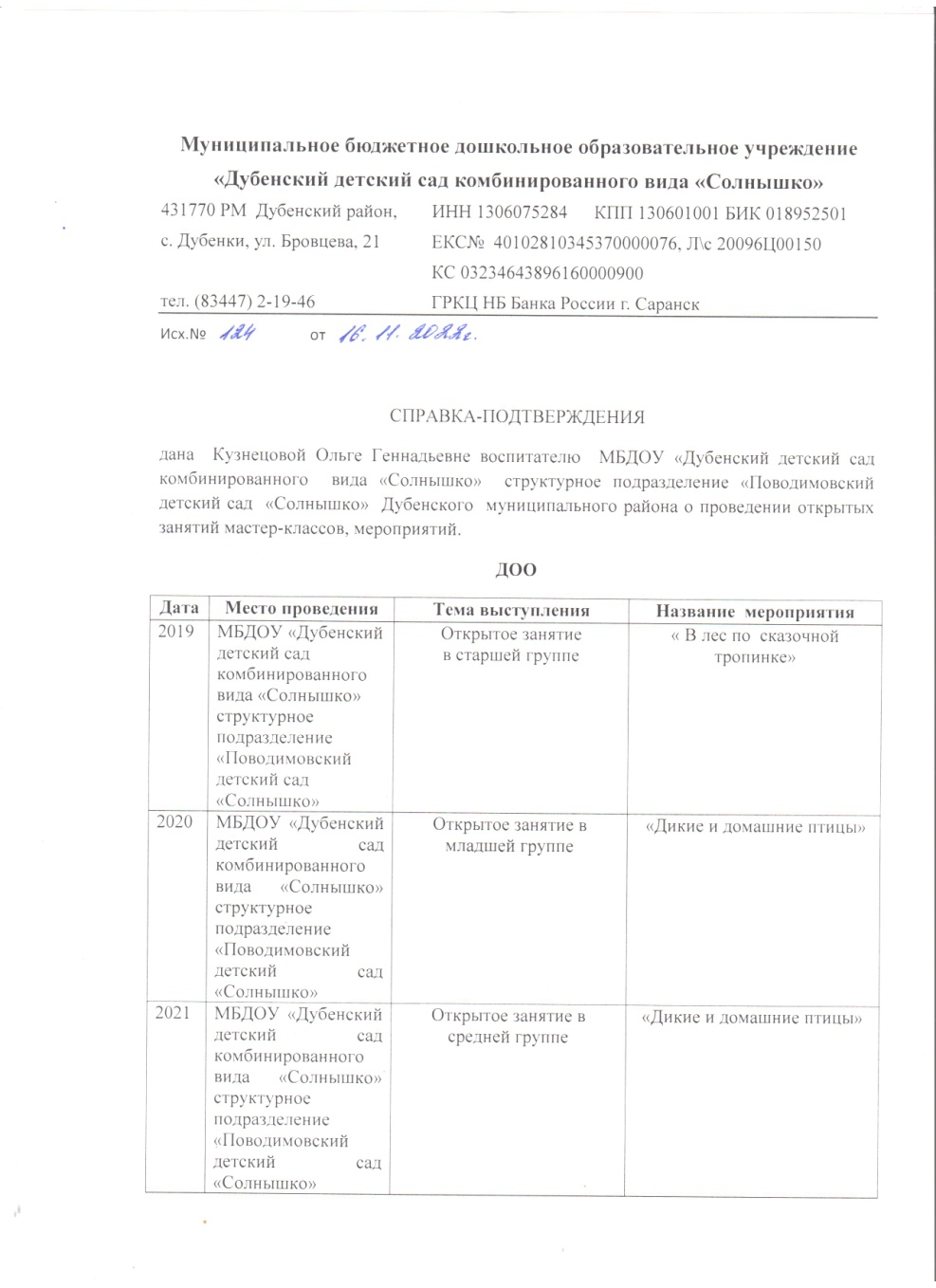 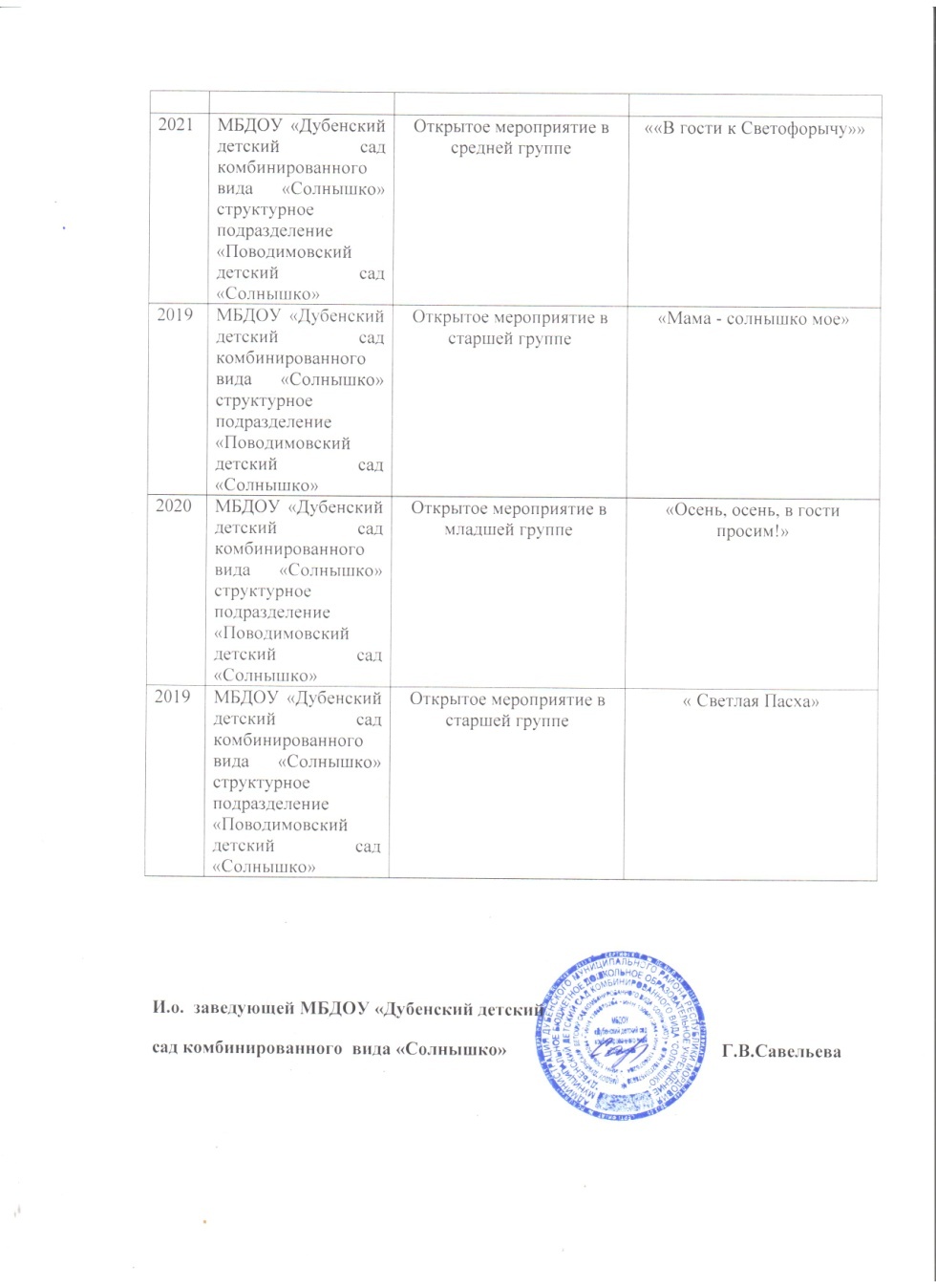 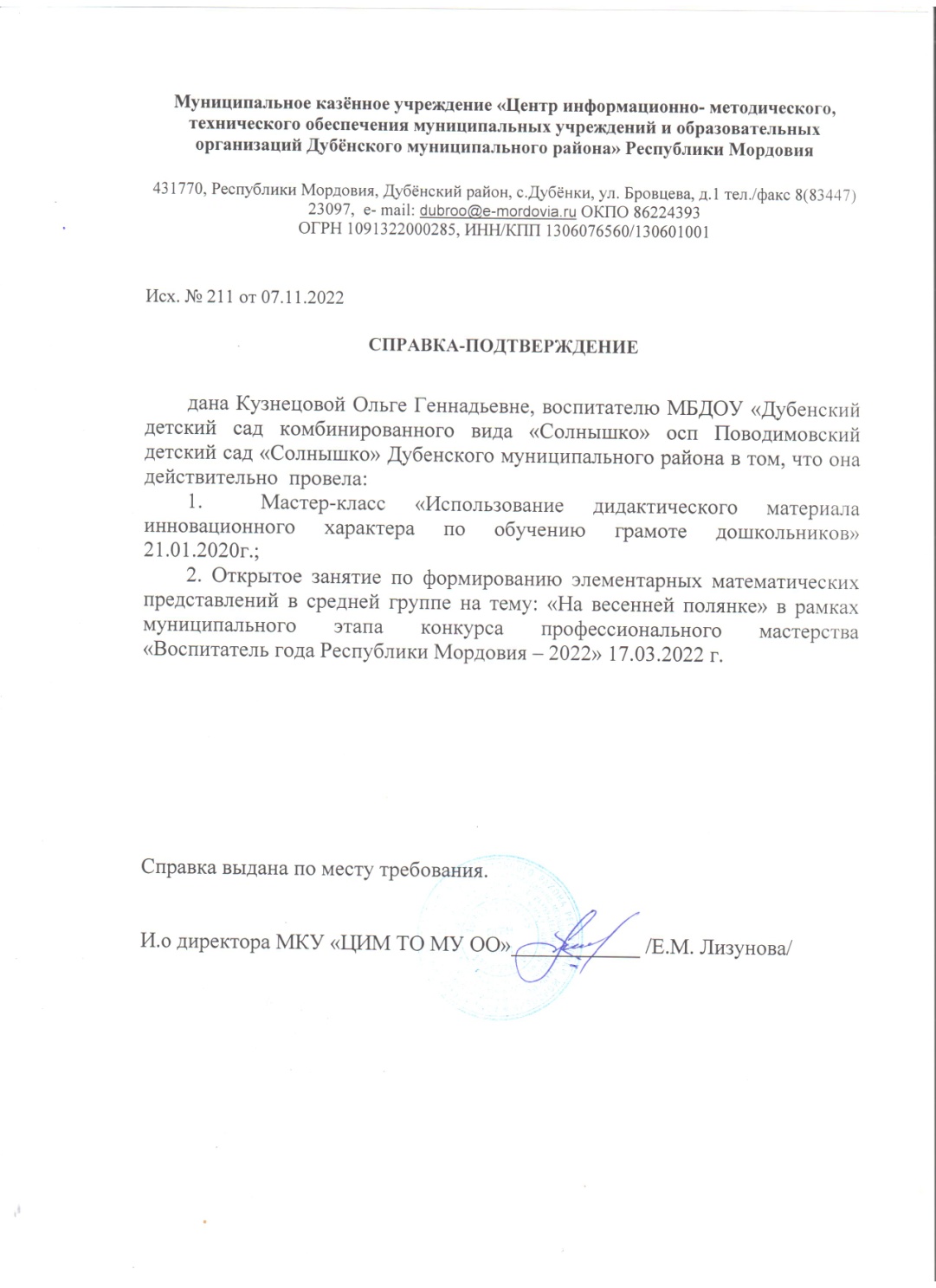 ЭКСПЕРТНАЯ ДЕЯТЕЛЬНОСТЬ
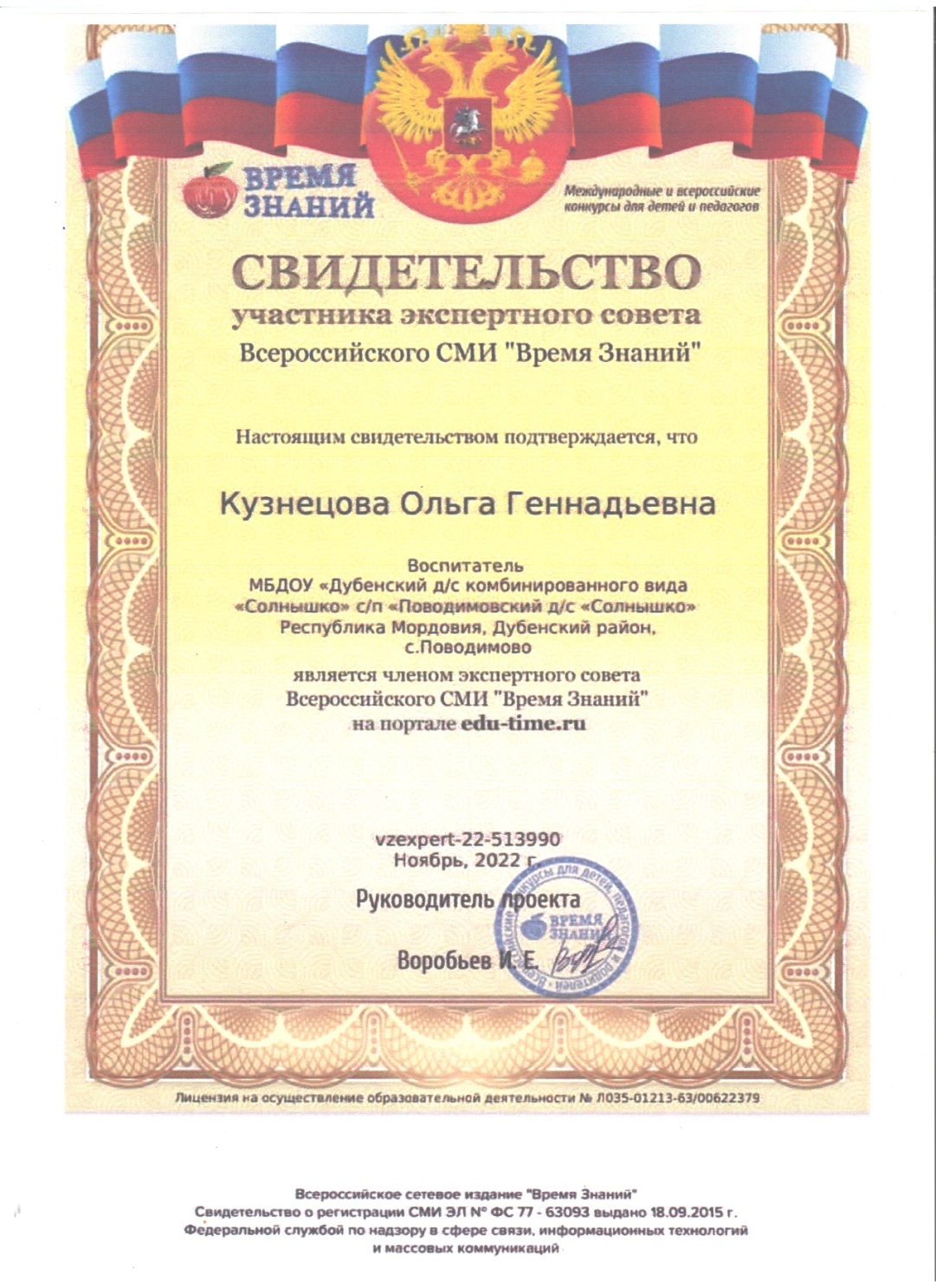 ОБЩЕСТВЕННО-ПЕДАГОГИЧЕСКАЯ АКТИВНОСТЬ ПЕДАГОГА:  УЧАСТИЕ В КОМИССИЯХ, В СООБЩЕСТВАХ, В ЖЮРИ  КОНКУРСОВ.
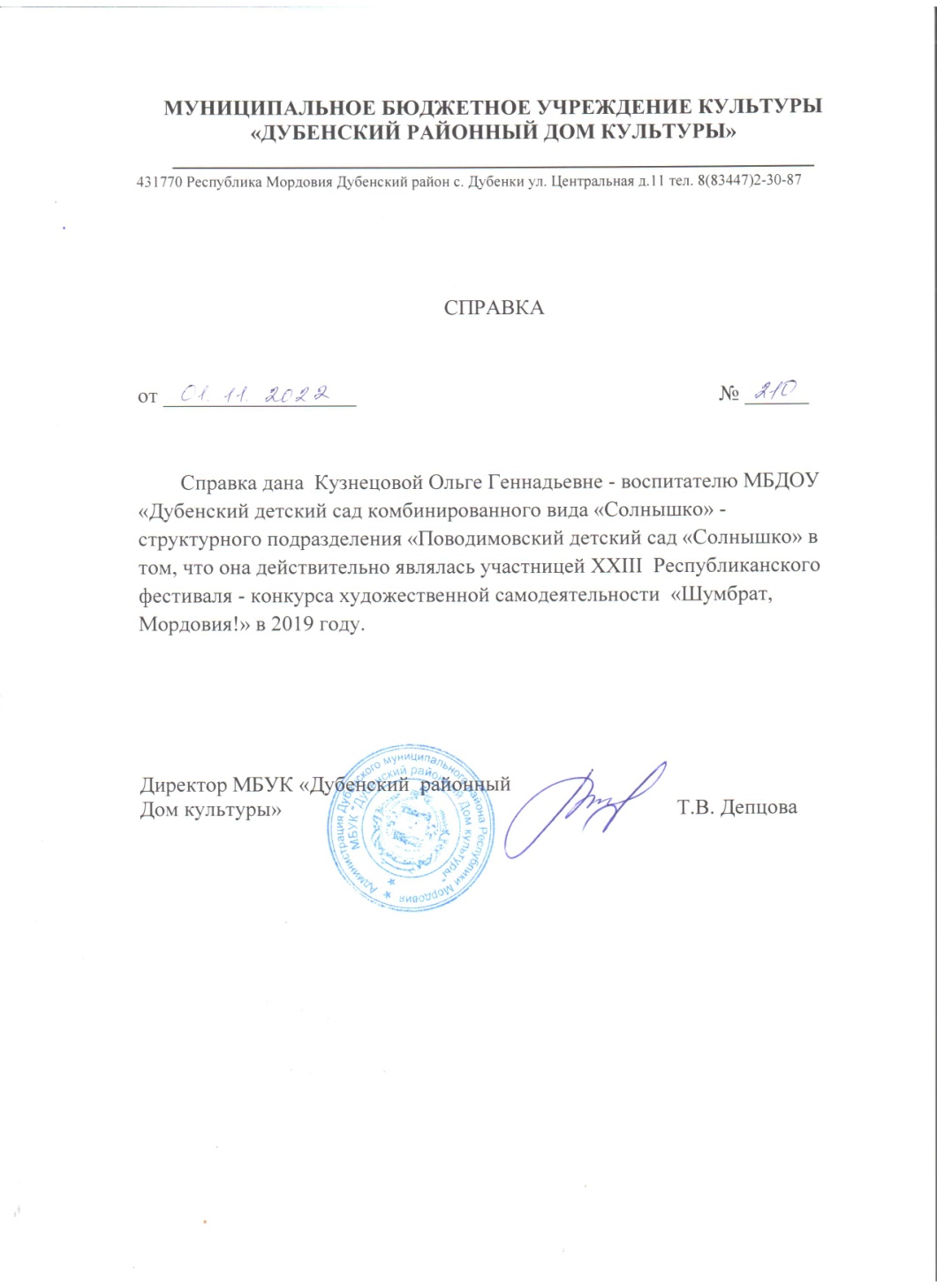 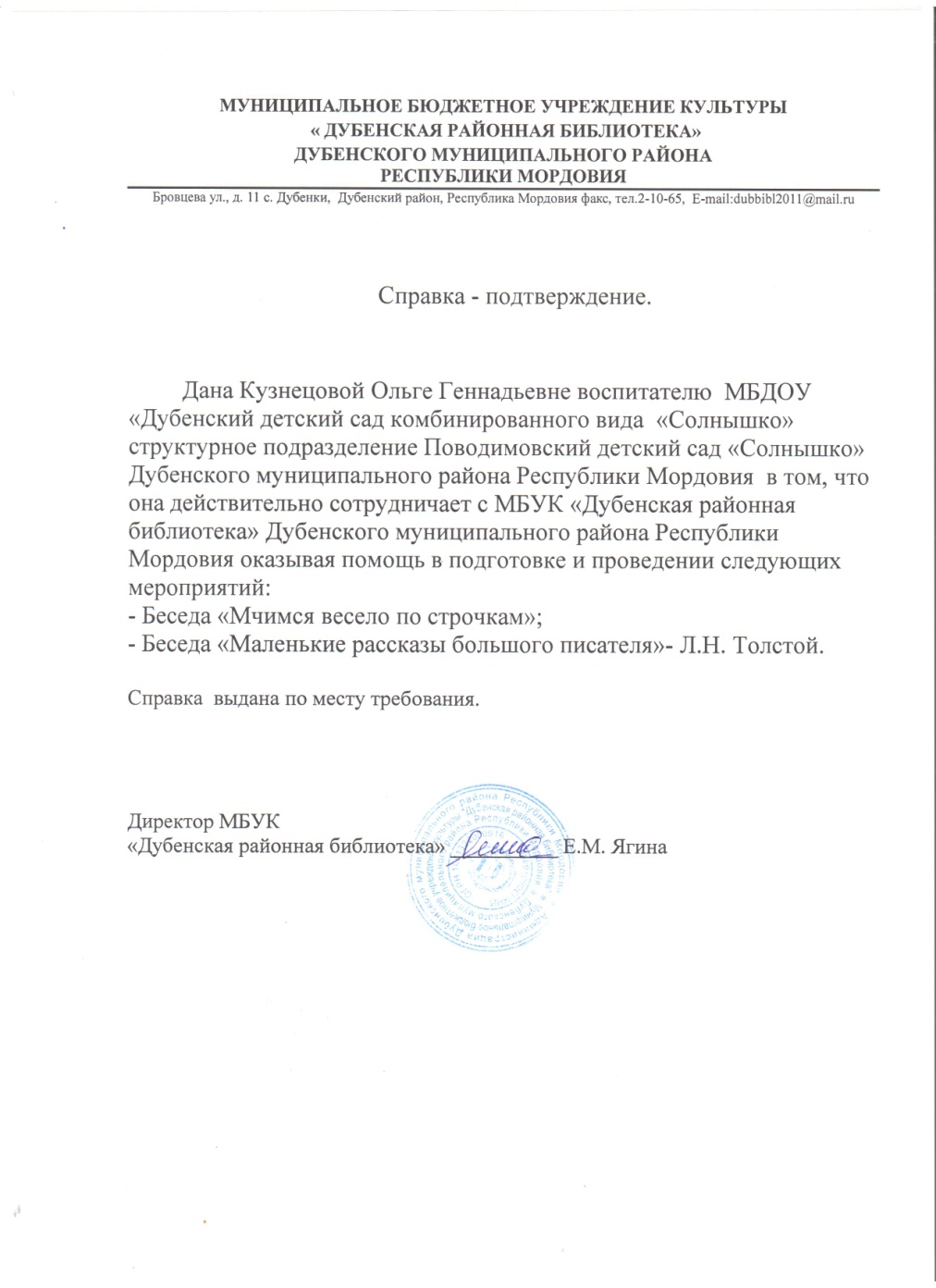 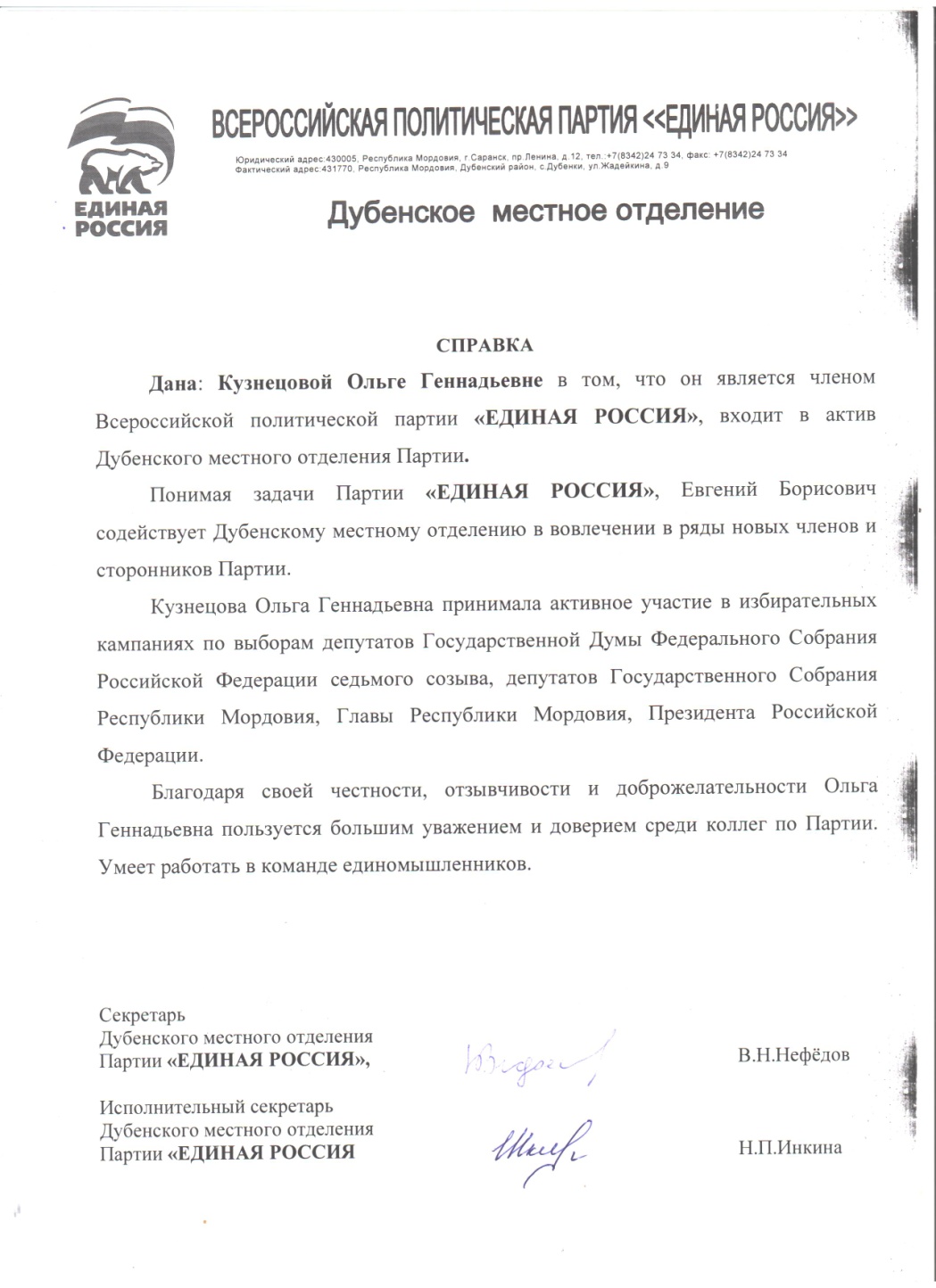 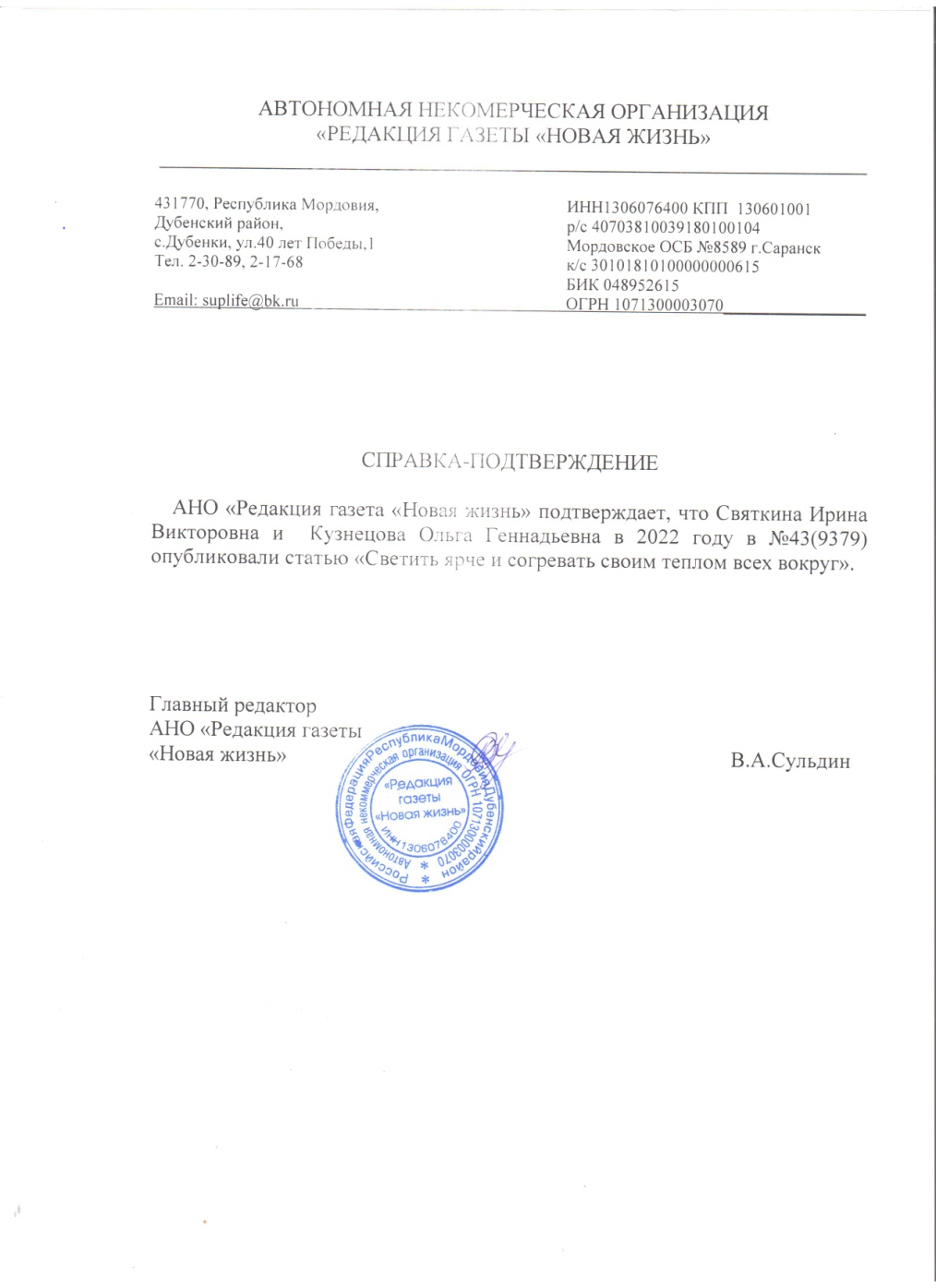 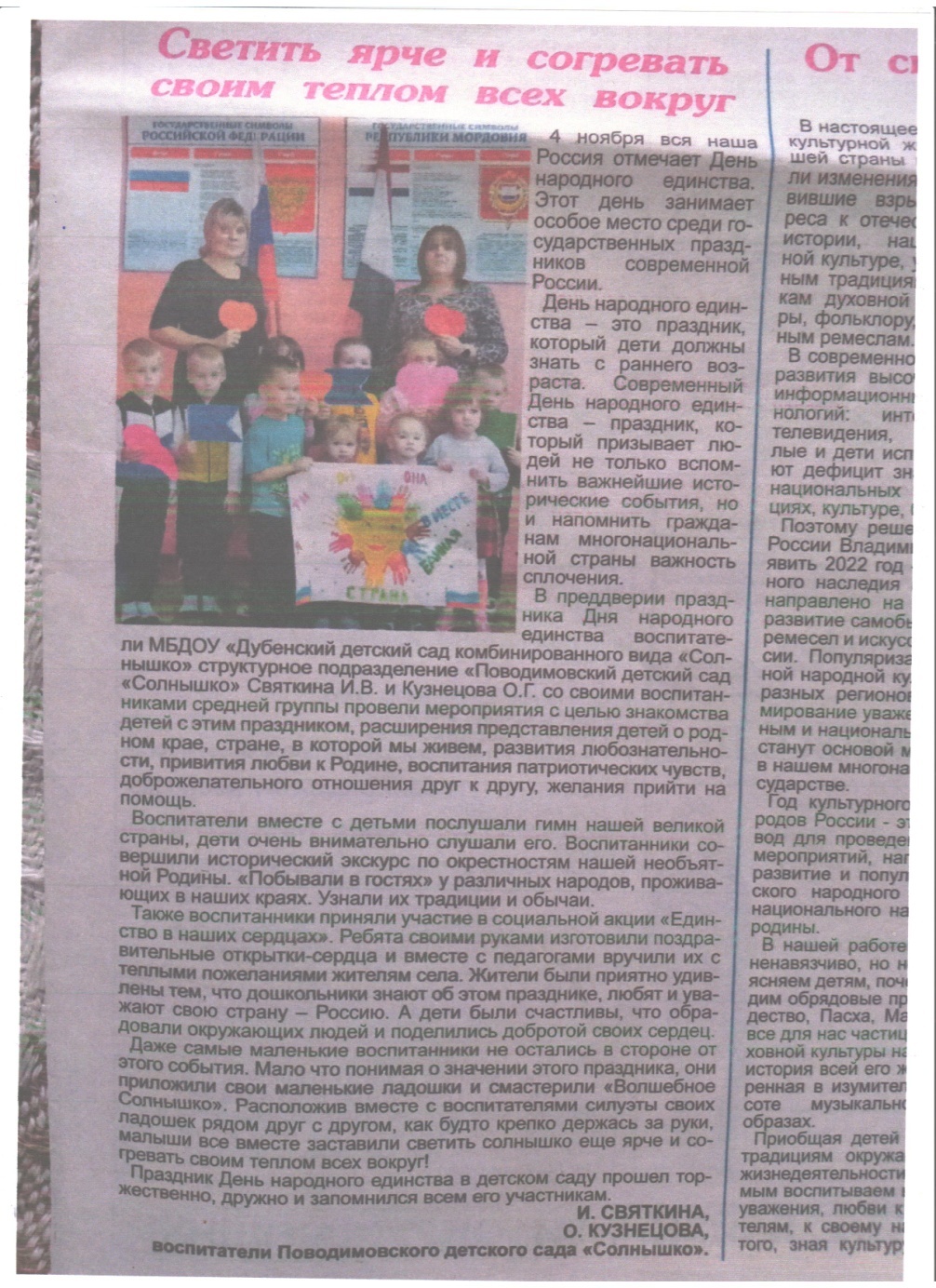 ПОЗИТИВНЫЕ РЕЗУЛЬТАТЫ РАБОТЫ С ВОСПИТАННИКАМИ:- НАЛИЧИЕ СИСТЕМЫ ВОСПИТАТЕЛЬНОЙ РАБОТЫ;- НАЛИЧИЕ КАЧЕСТВЕННОЙ, ЭСТЕТИЧЕСКИ-ОФОРМЛЕННОЙ ТЕКУЩЕЙ ДОКУМЕНТАЦИИ;-ОРГАНИЗАЦИЯ ИНДИВИДУАЛЬНОГО ПОДХОДА;-СНИЖЕНИЕ ПРОСТУДНОЙ ЗАБОЛЕВАЕМОСТИ ВОСПИТАННИКОВ;-ОТЛАЖЕННАЯ СИСТЕМА ВЗАИМОДЕЙСТВИЯ С РОДИТЕЛЯМИ,ОТСУТСТВИЕ ЖАЛОБ И ОБРАЩЕНИЙ РОДИТЕЛЕЙ НА НЕПРАВОМЕРНЫЕ ДЕЙСТВИЯ;-РЕАЛИЗАЦИЯ ЗДОРОВЬЕ СБЕРЕГАЮЩИХ ТЕХНОЛОГИЙ В ВОСПИТАТЕЛЬНОМ ПРОЦЕССЕ;-ДУХОВНО – НРАВСТВЕННОЕ ВОСПИТАНИЕ И НАРОДНЫЕ ТРАДИЦИИ.
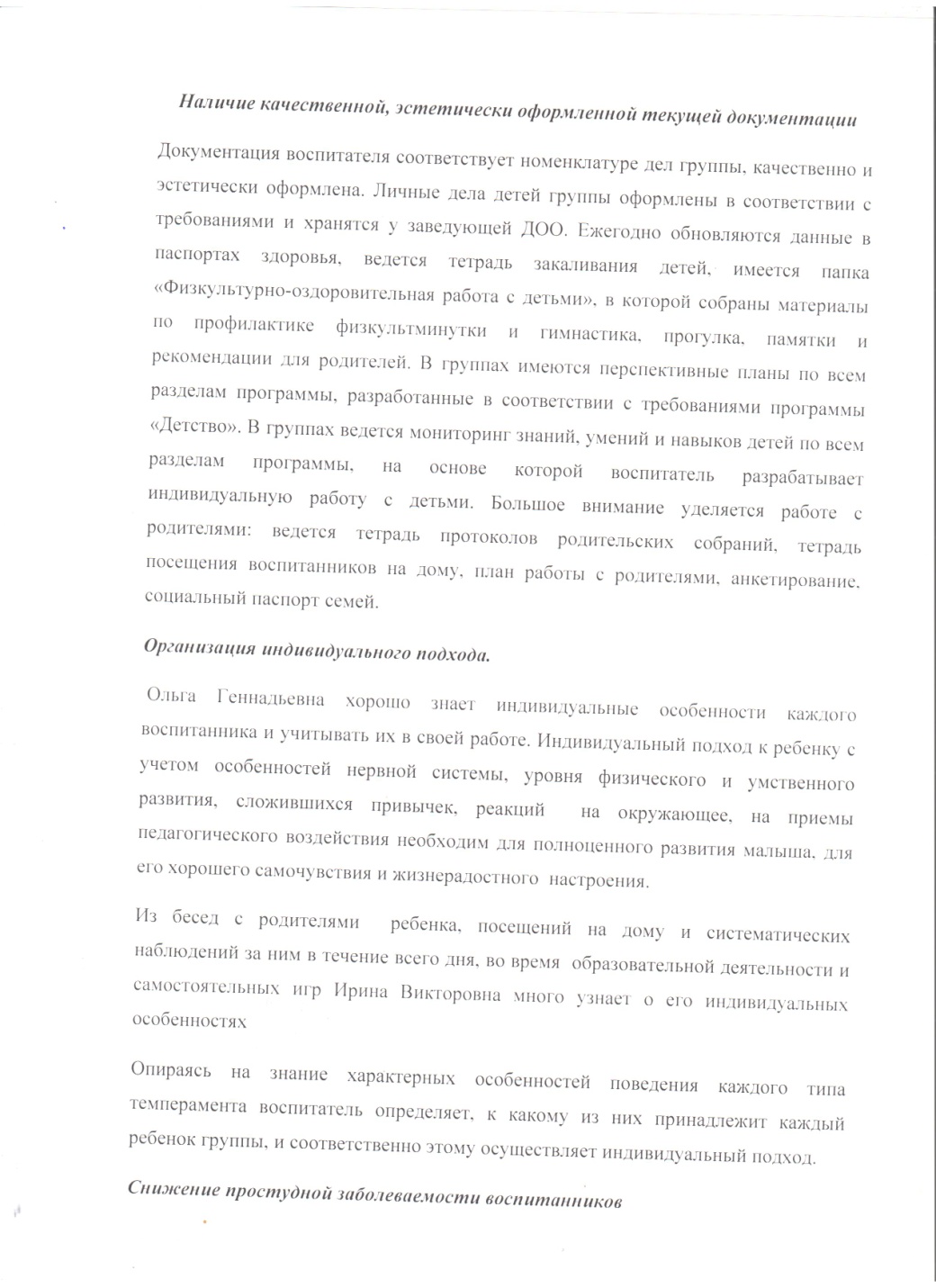 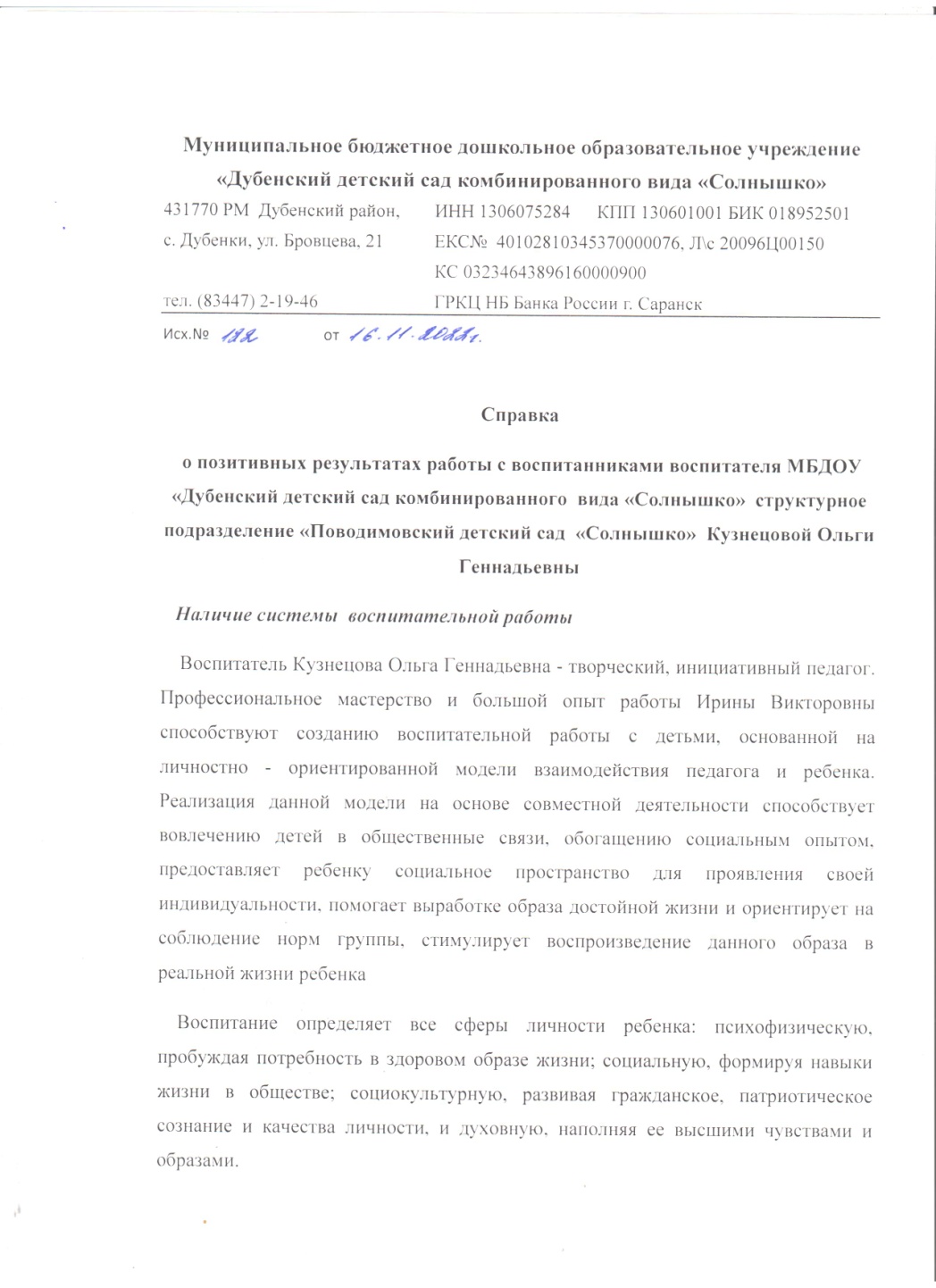 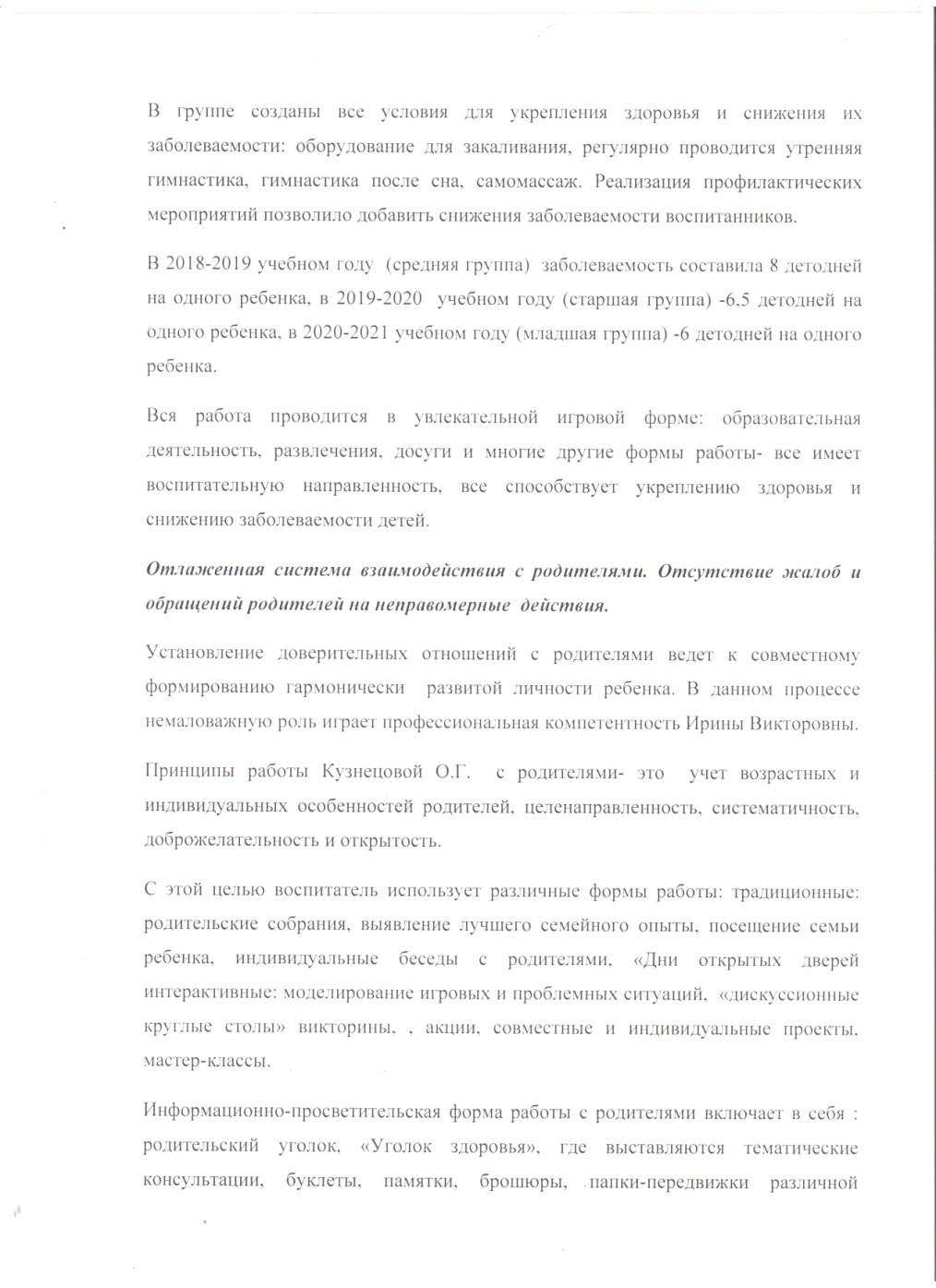 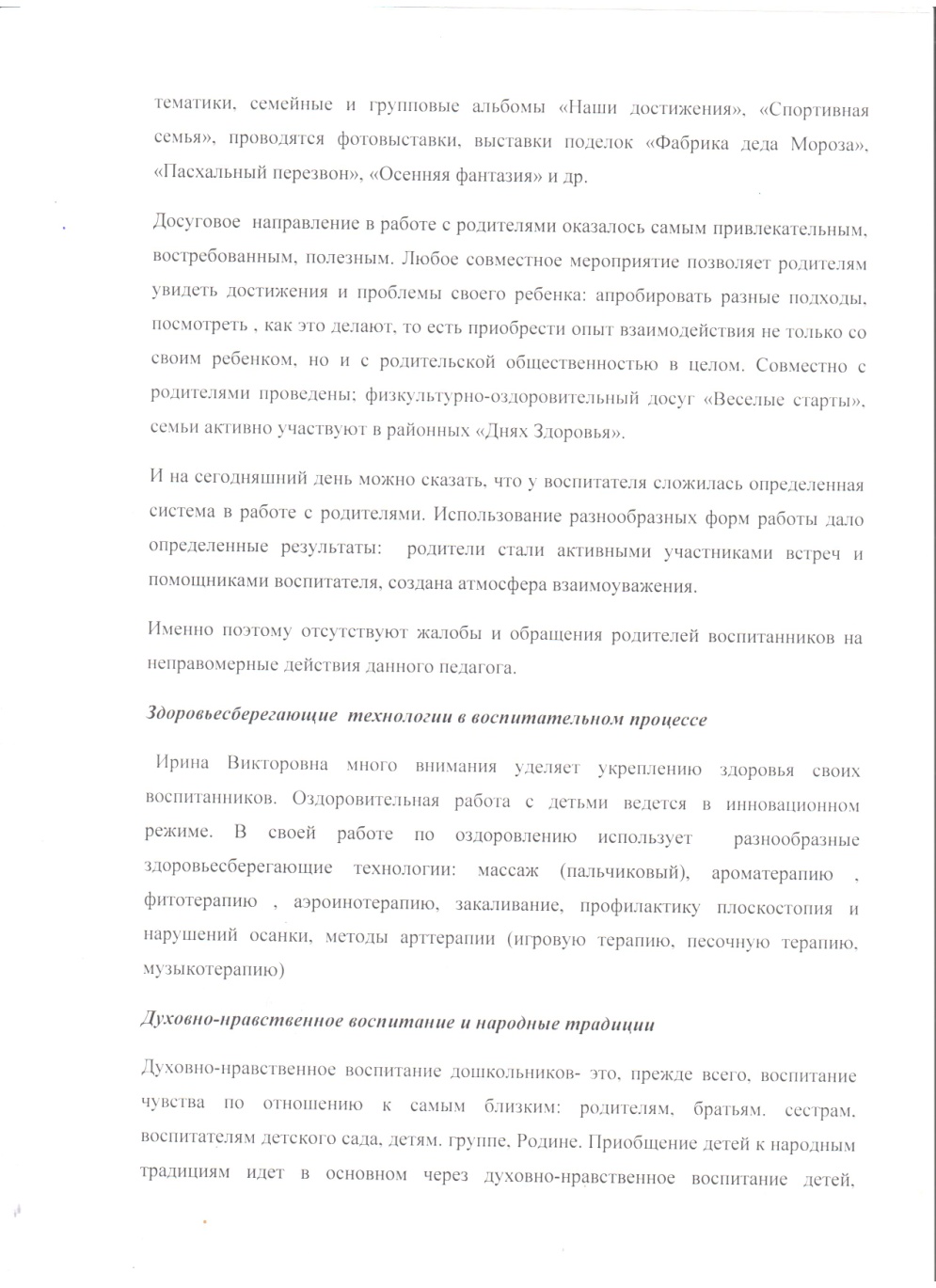 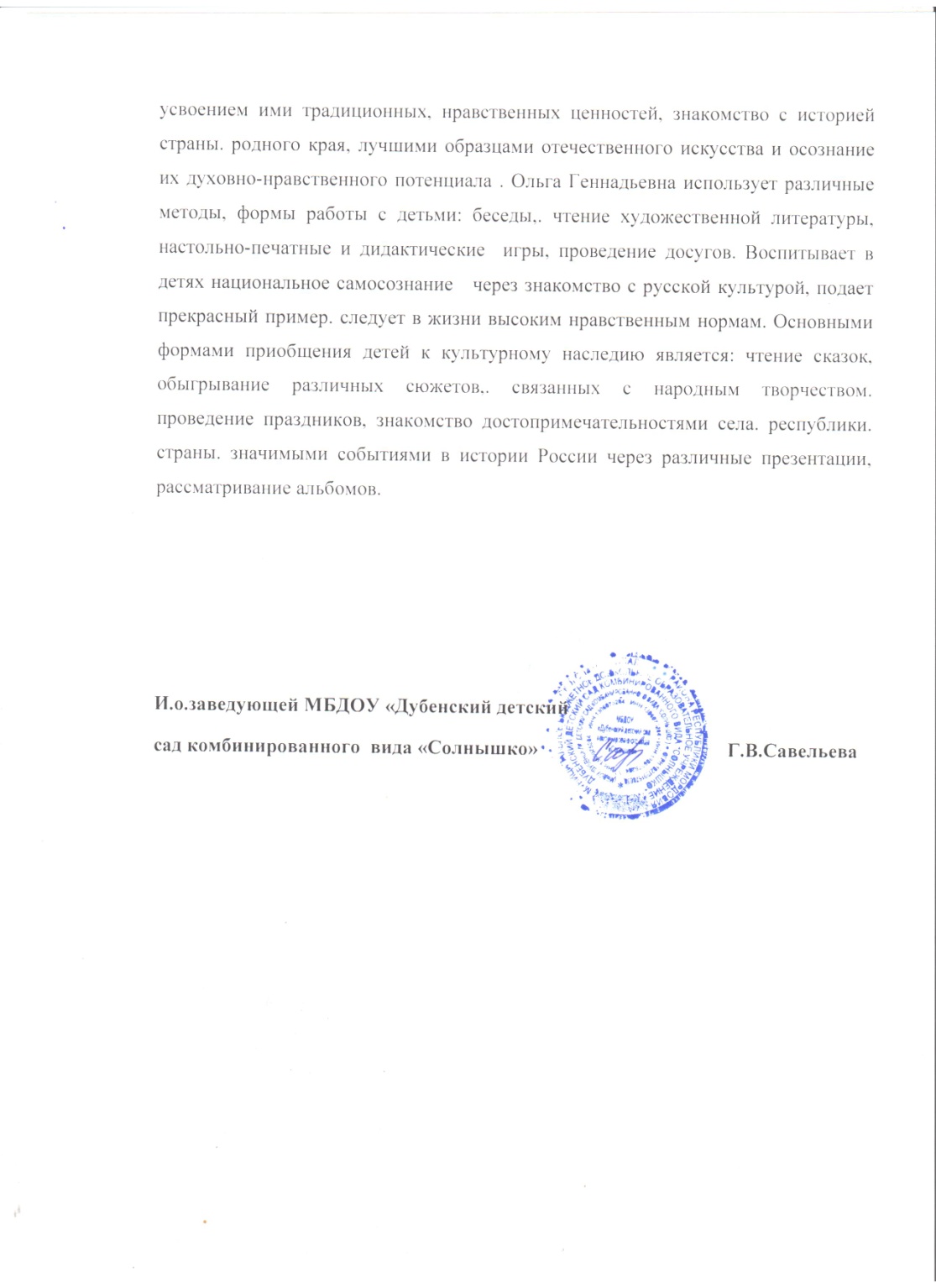 КАЧЕСТВО ВЗАИМОДЕЙСТВИЯ С РОДИТЕЛЯМИ.
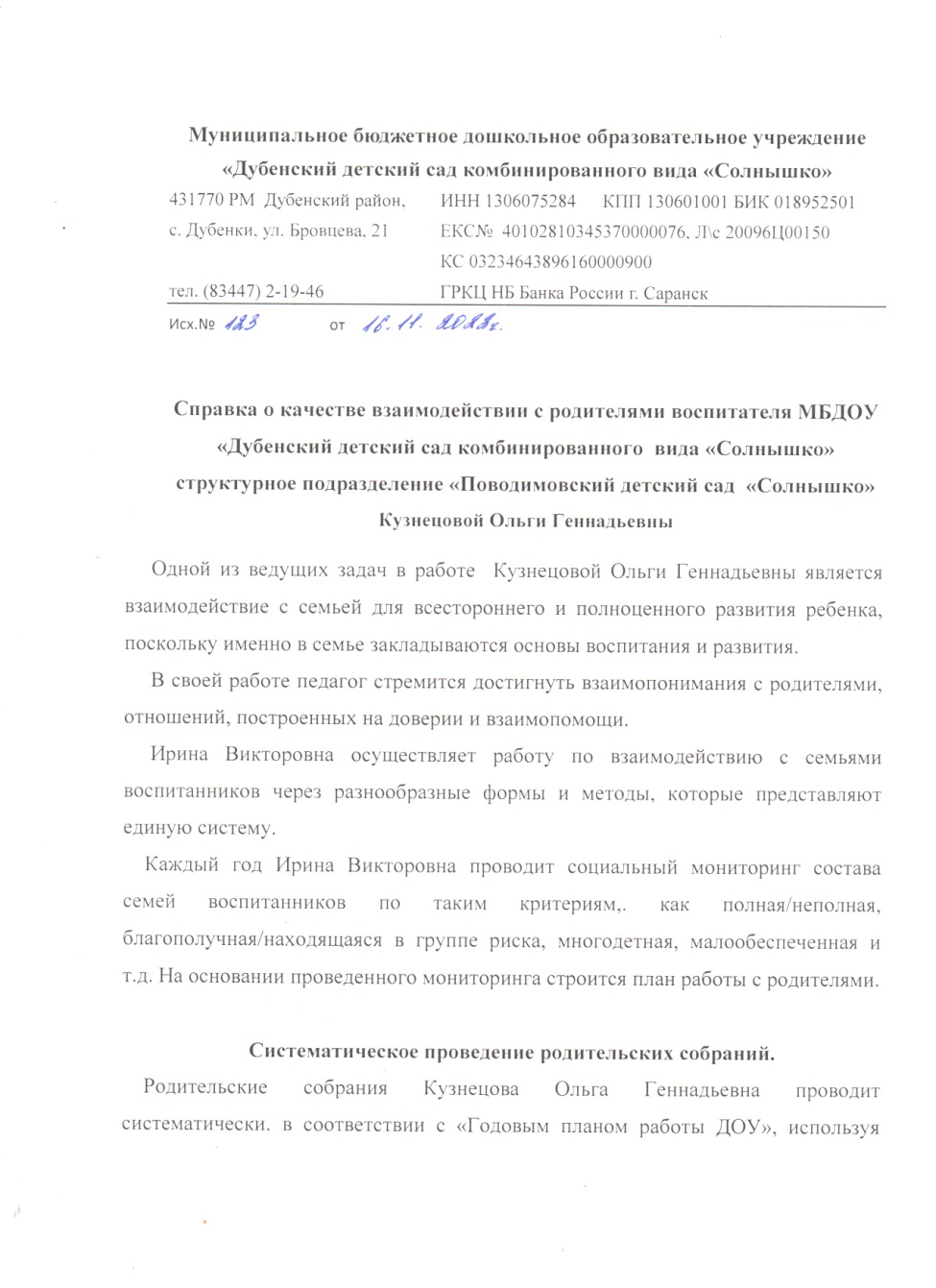 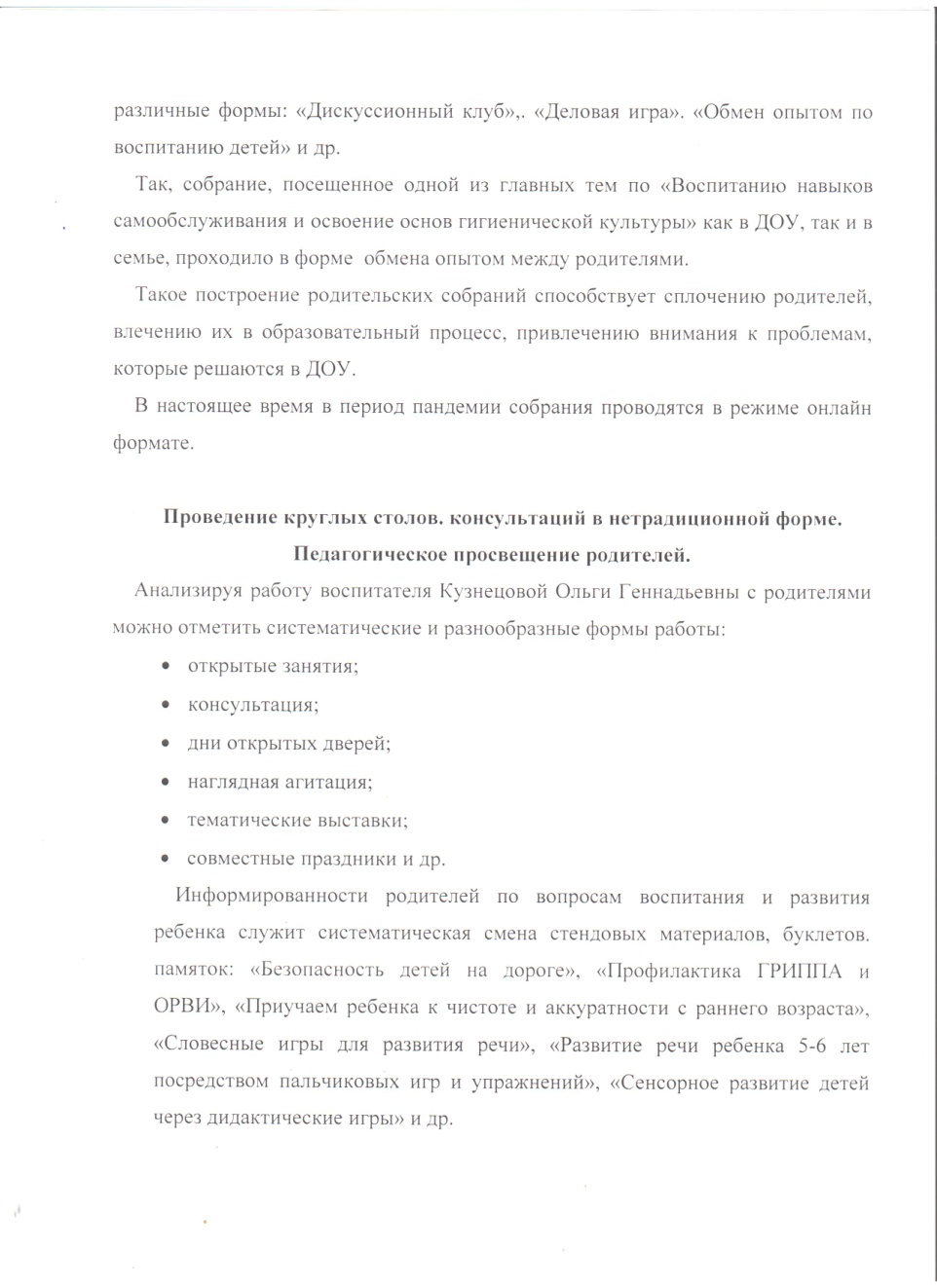 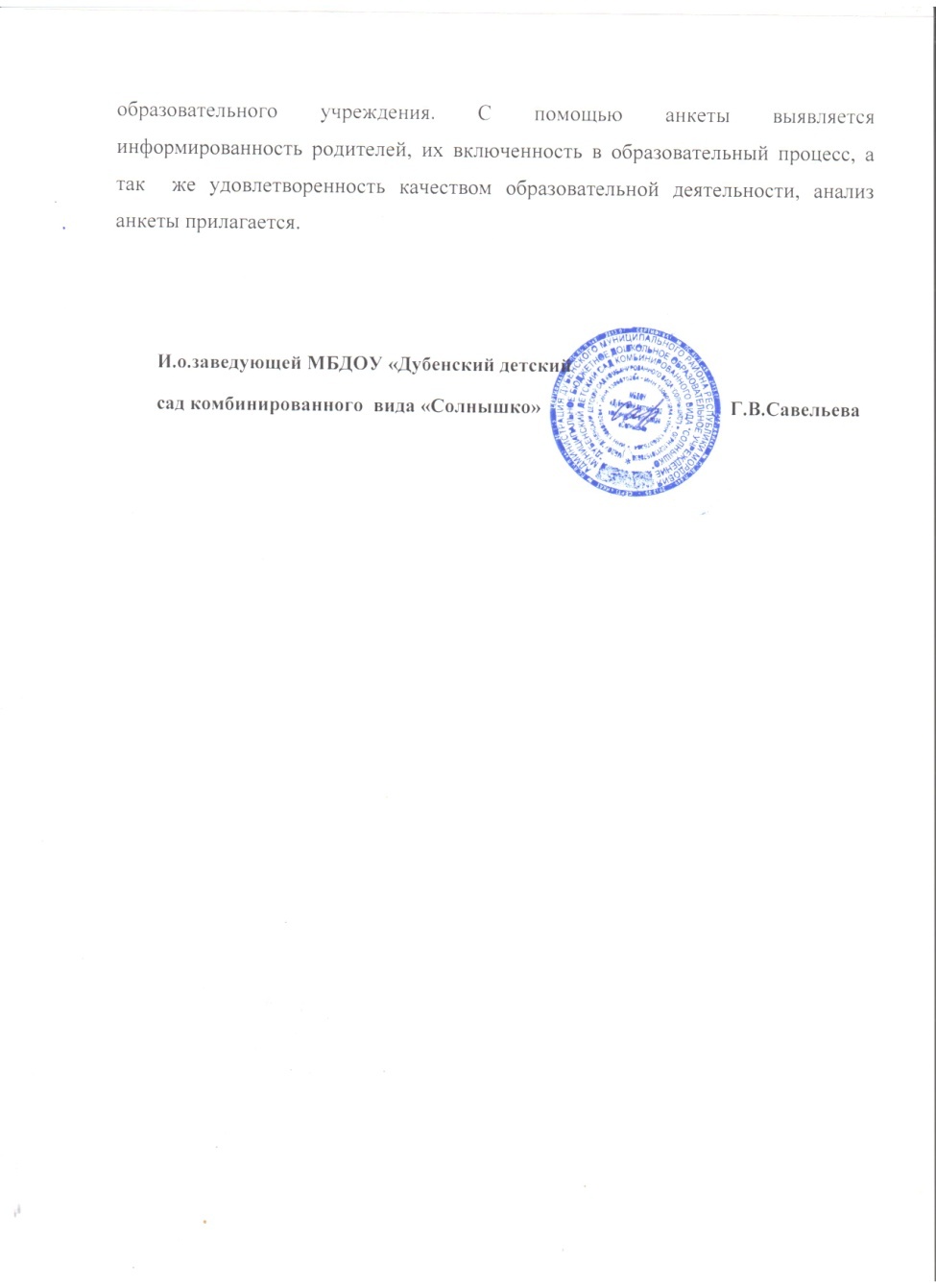 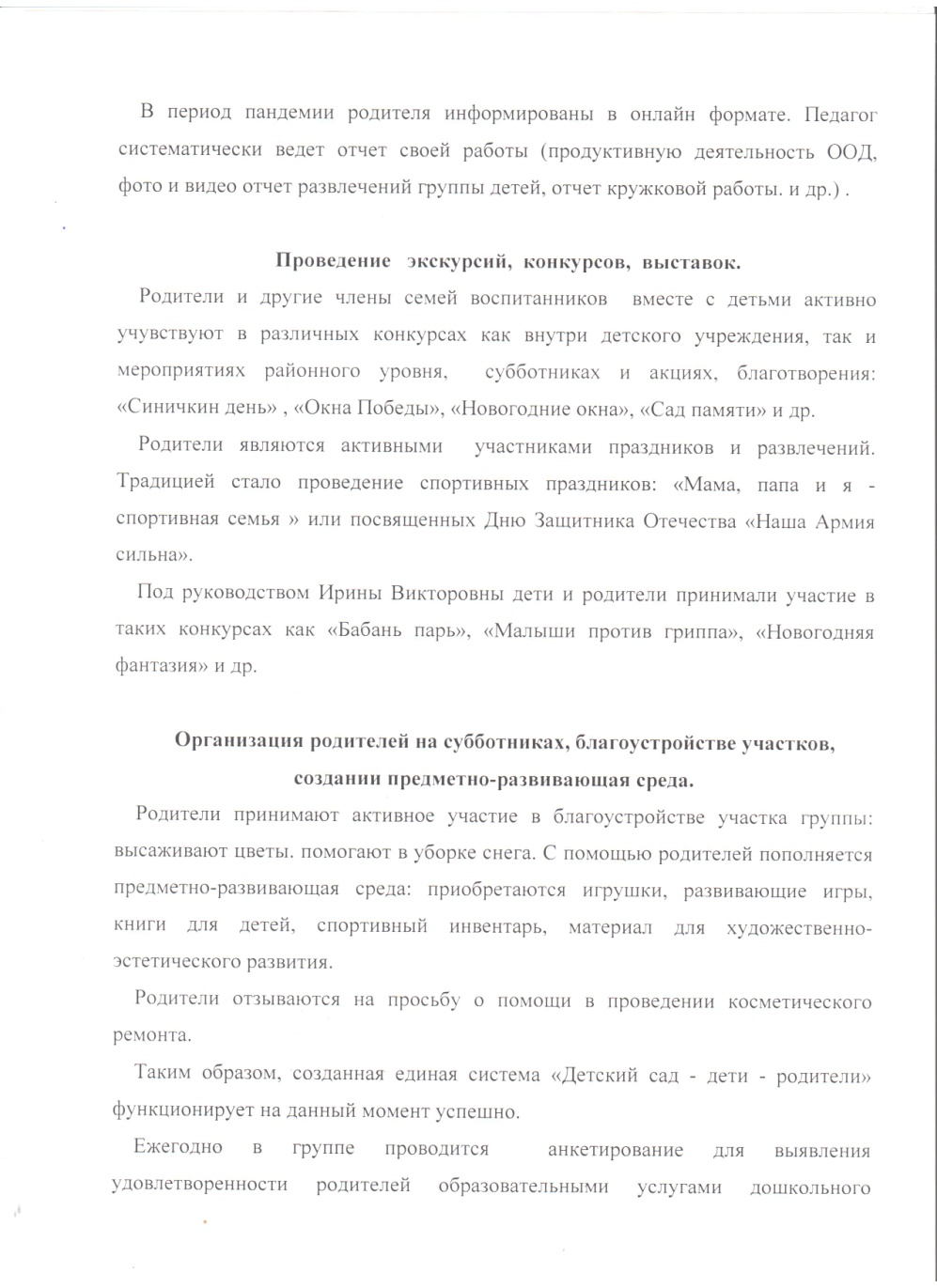 РАБОТА С ДЕТЬМИ ИЗ СОЦИАЛЬНО-НЕБЛАГОПОЛУЧНЫХ СЕМЕЙ.
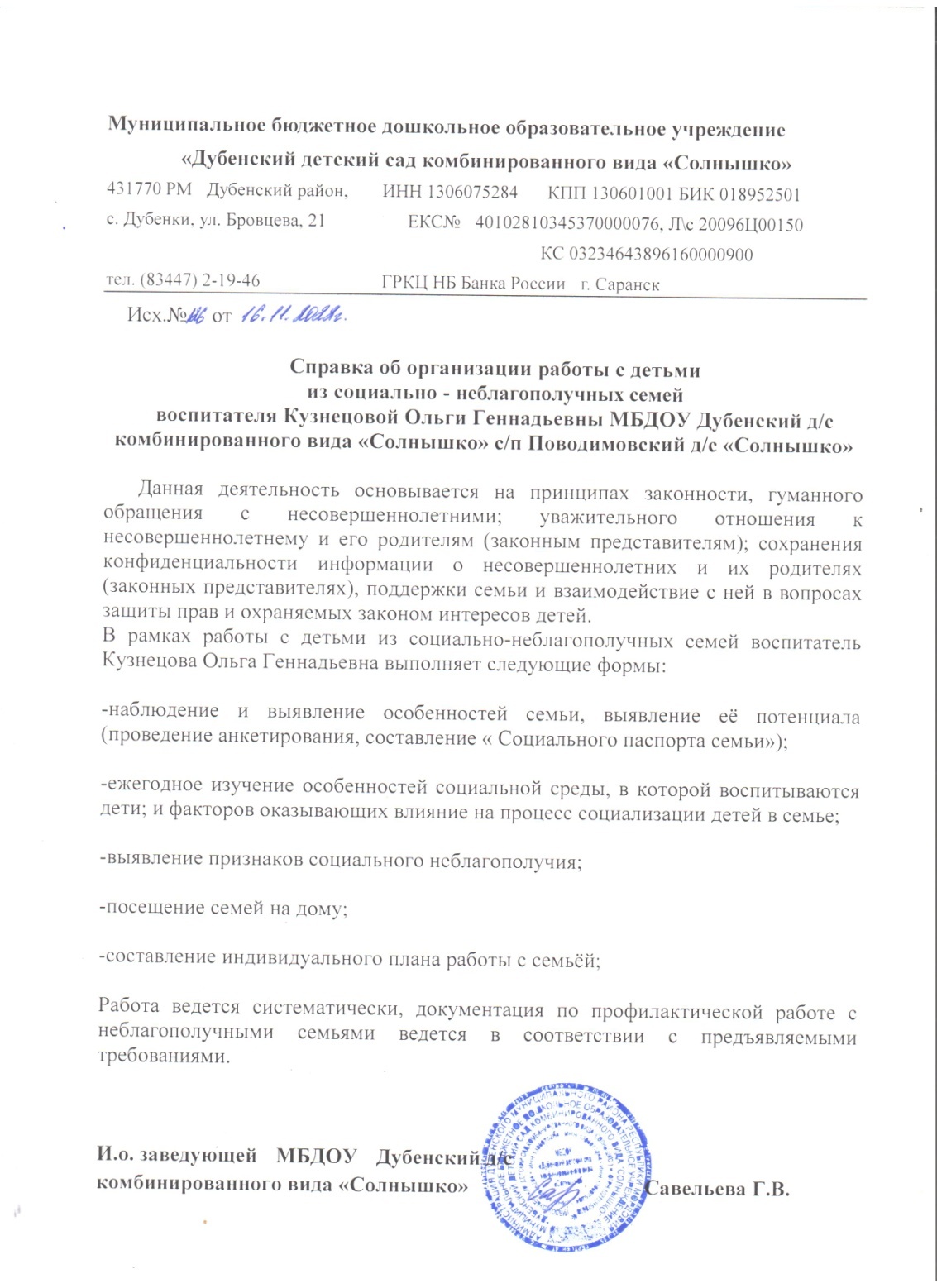 УЧАСТИЕ ПЕДАГОГА В ПРОФЕССИОНАЛЬНЫХ КОНКУРСАХ.
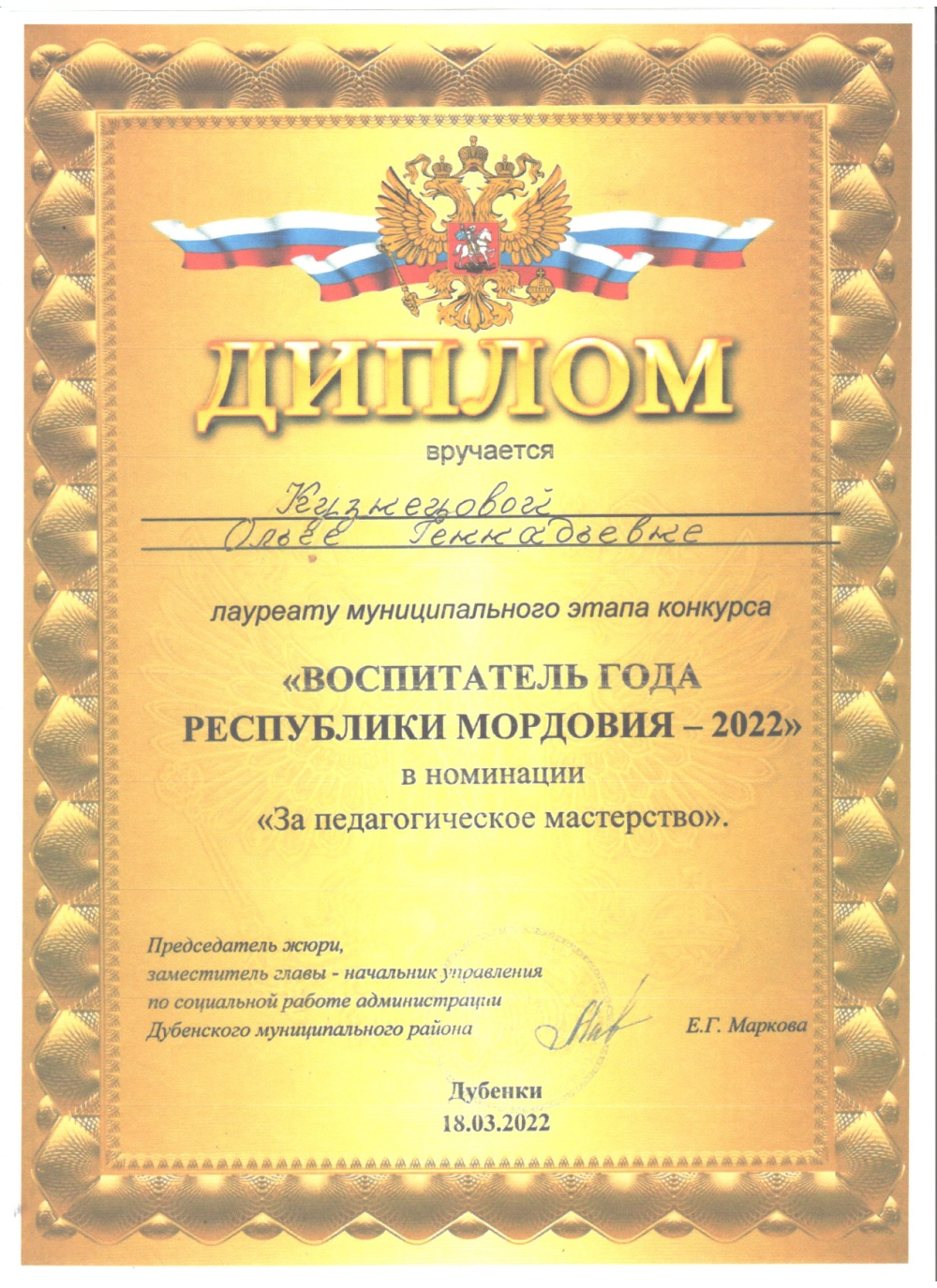 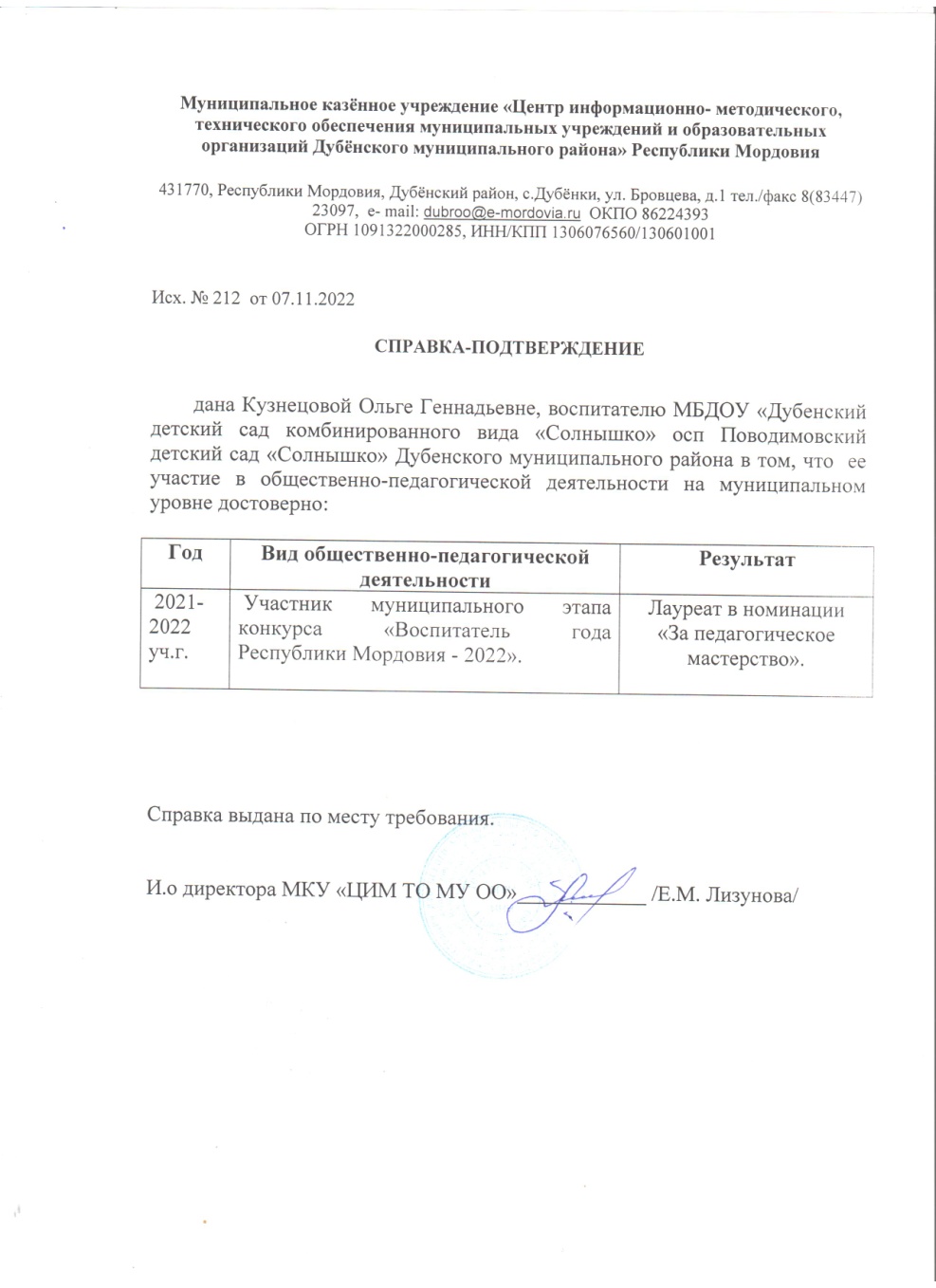 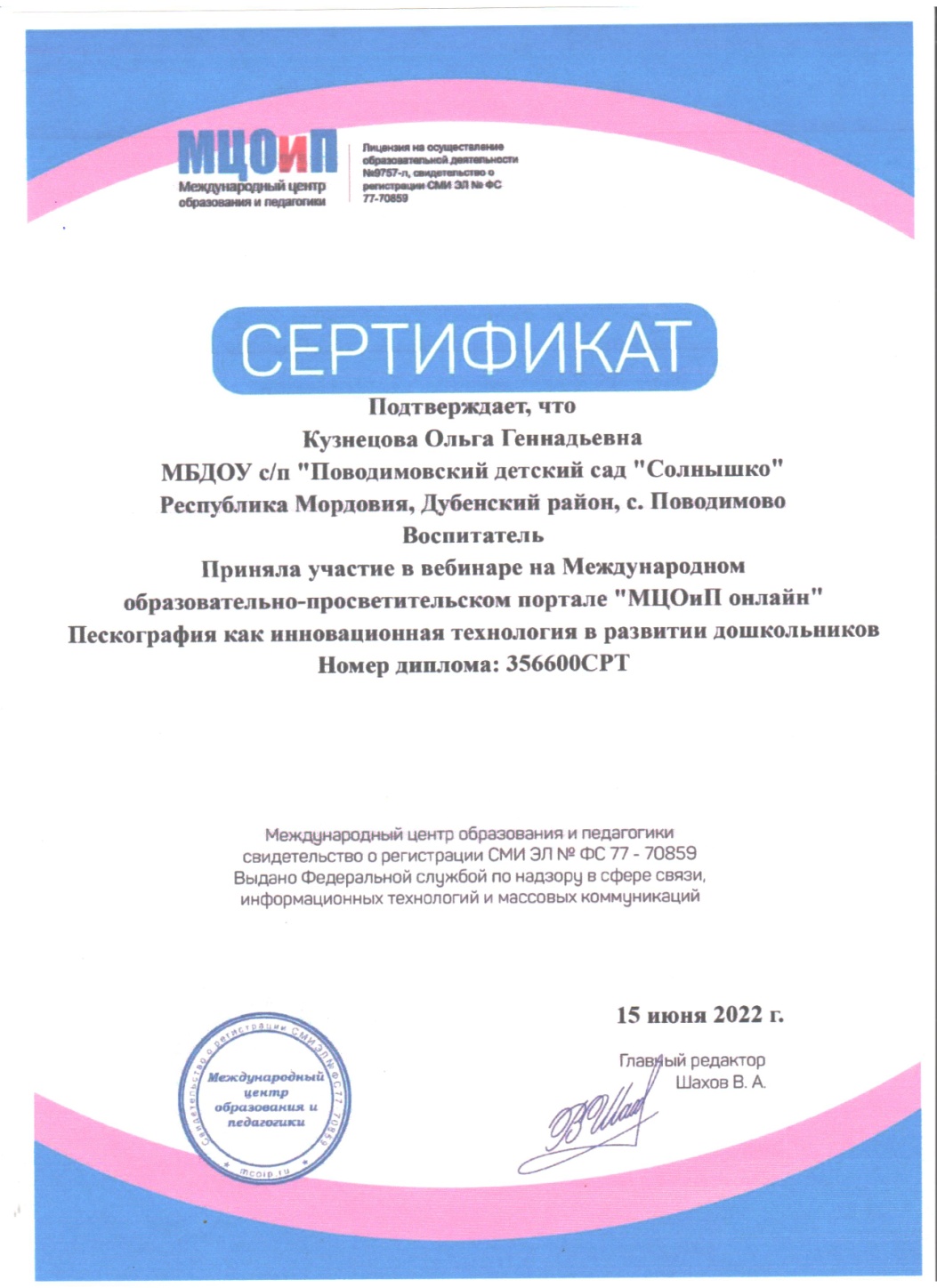 НАГРАДЫ  И ПООЩРЕНИЯ.
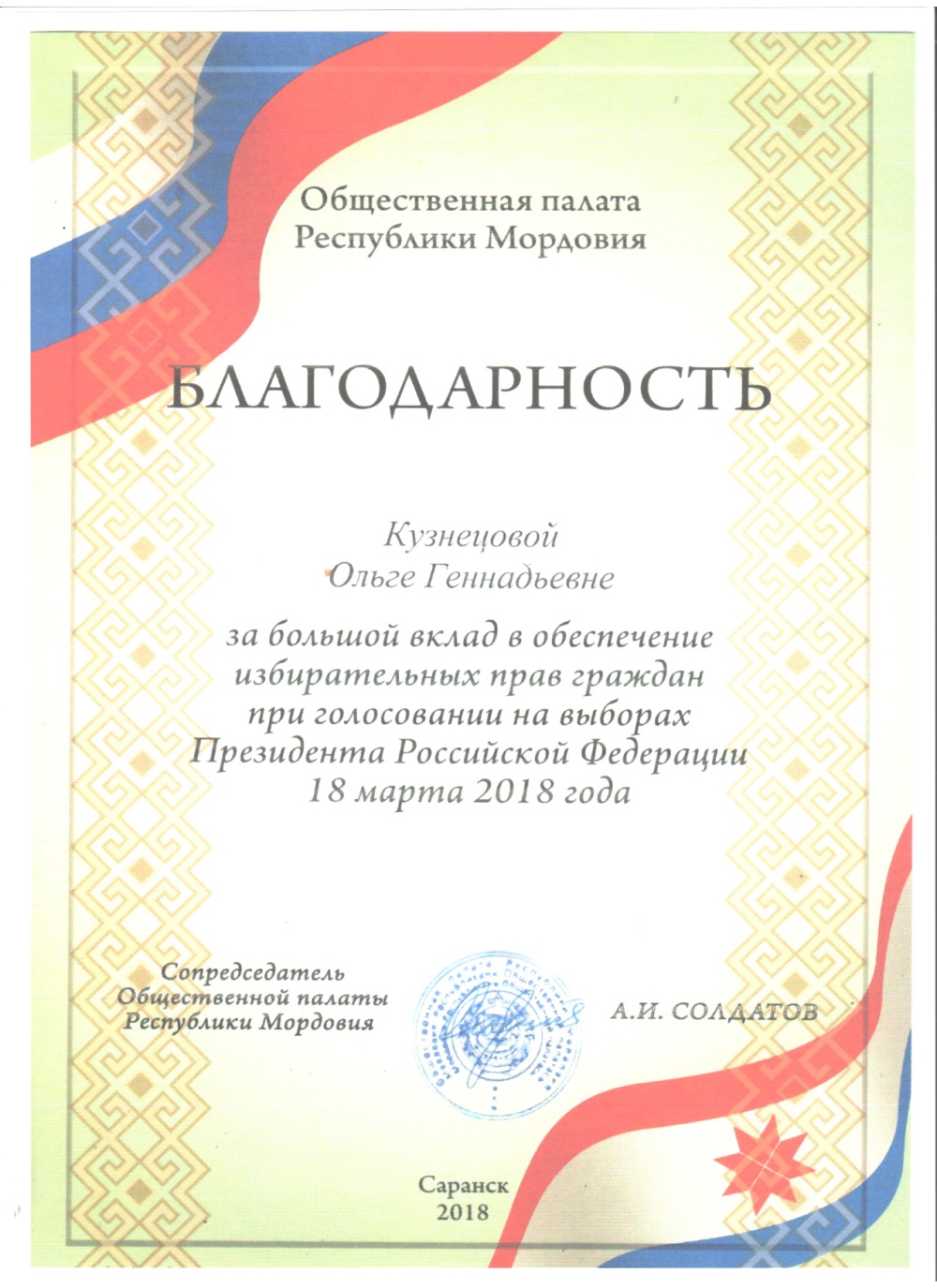 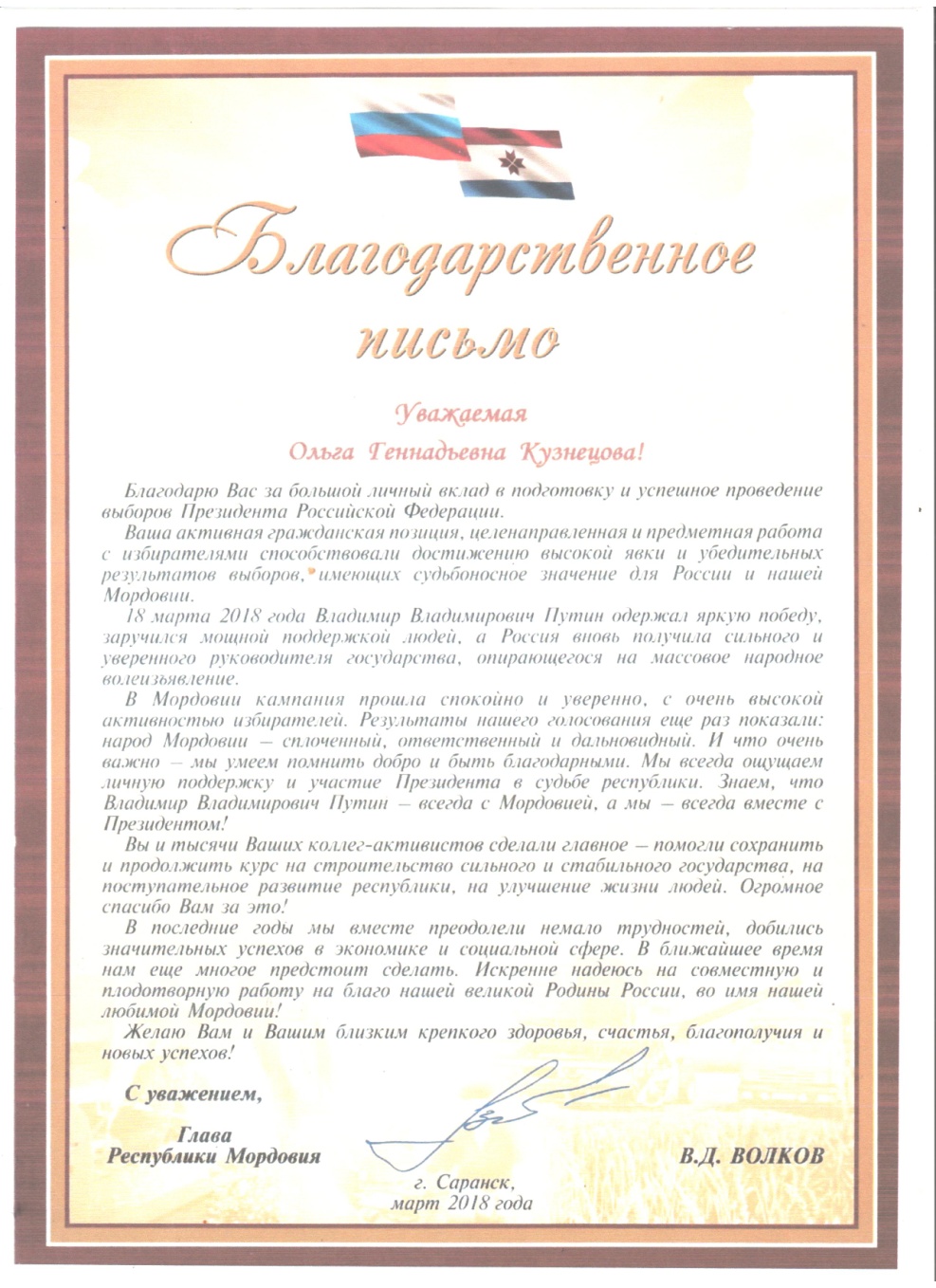 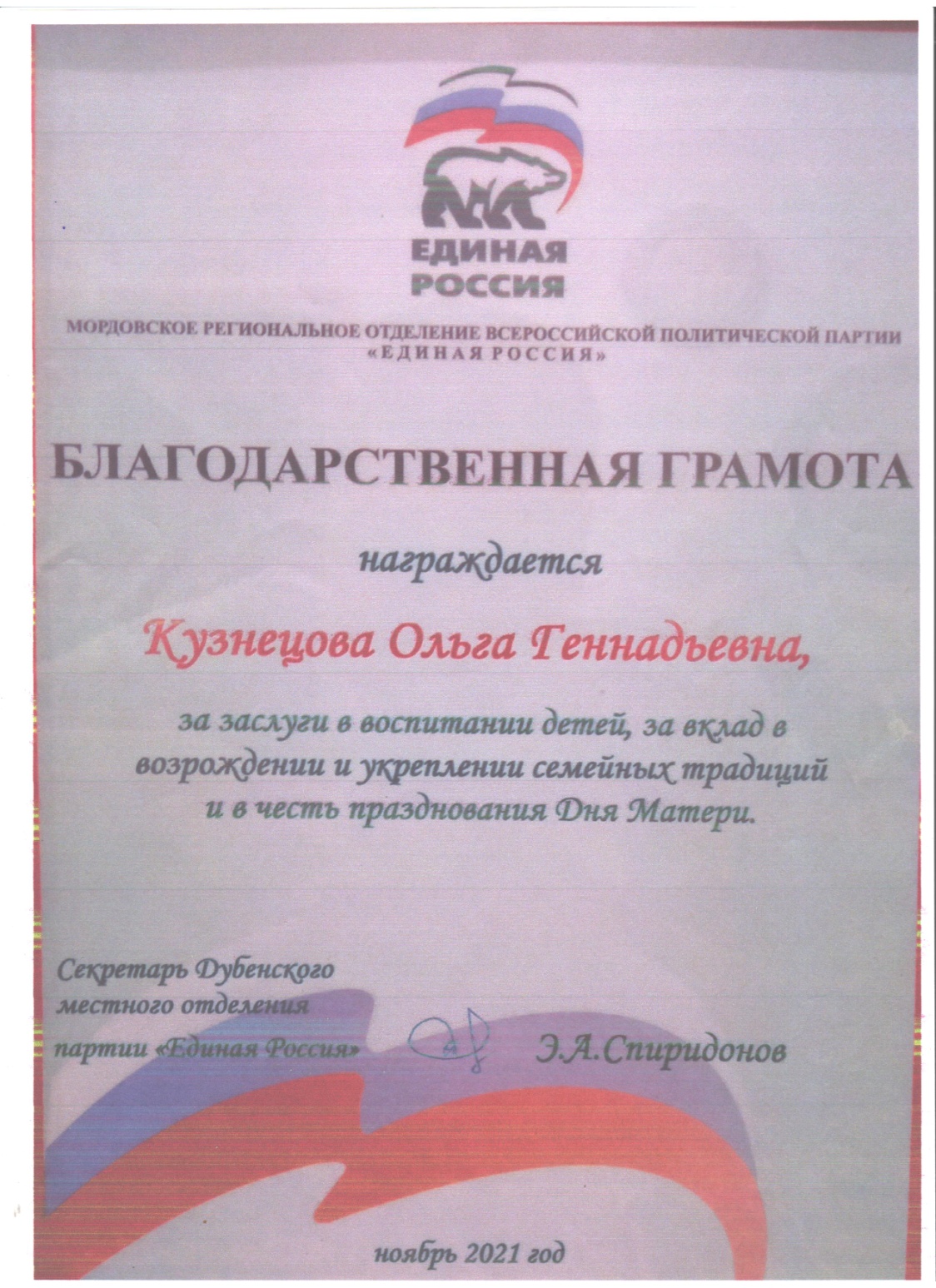